Example:
A Case Example from Tsunami Ready Recognized Communities 
in the Indian Ocean

Mr. Ardito Kodijat
Head of the Indian Ocean Tsunami Information Centre (IOTIC)
IOC-UNESCO EU DG ECHO CoastWAVE Project
IOC-UNESCO Tsunami Ready Recognition Programme (TRRP) Workshop
Online, February 16-17, 2023
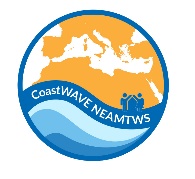 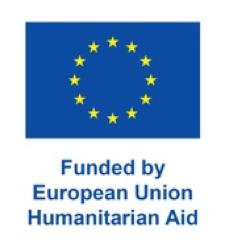 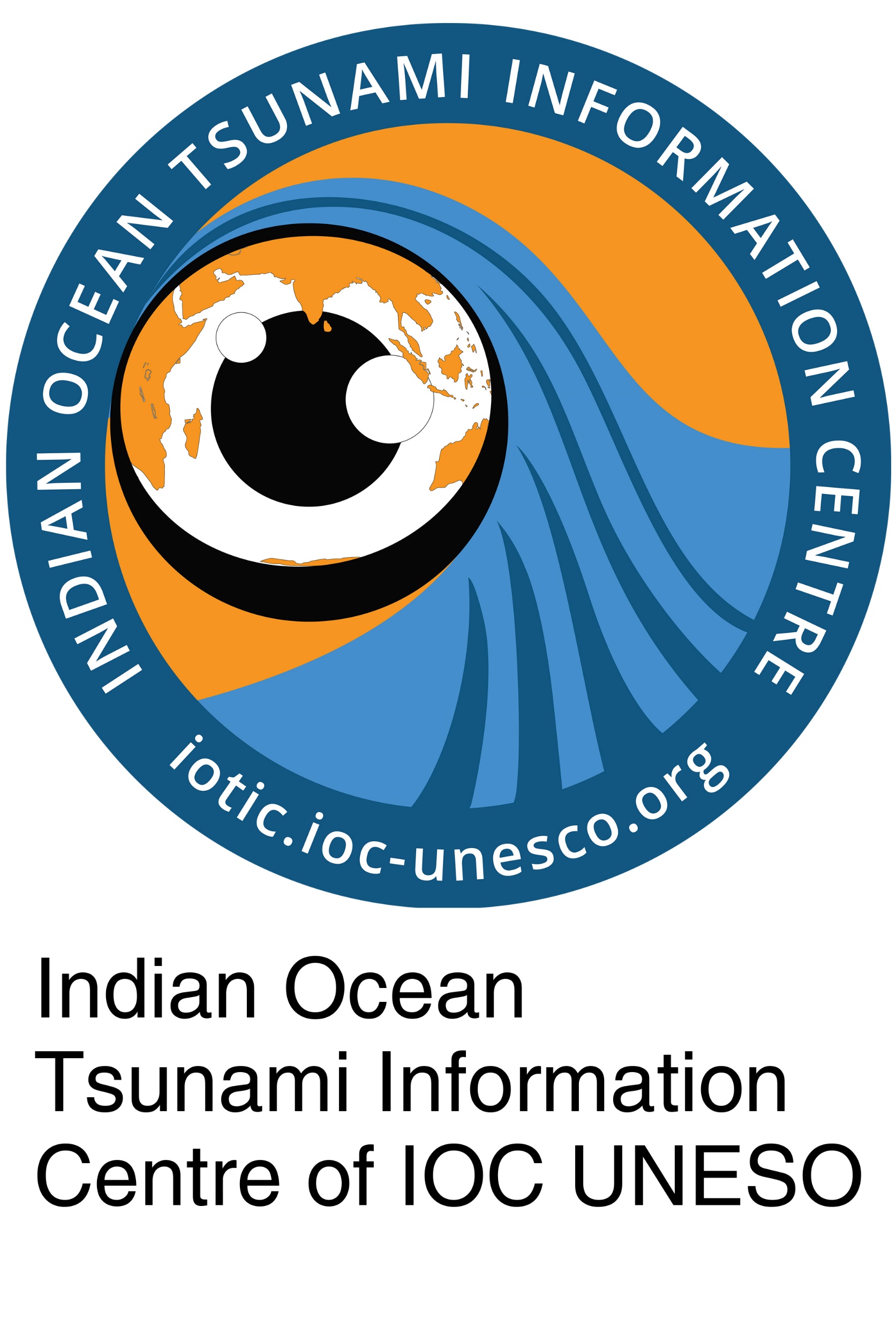 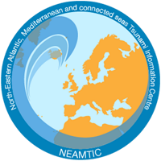 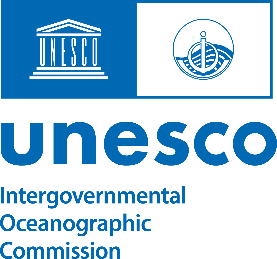 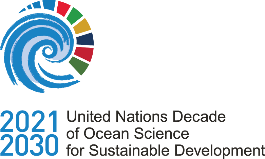 Tsunami Ready Implementation
In Indian Ocean
IOC-UNESCO Tsunami Ready in Indian Ocean
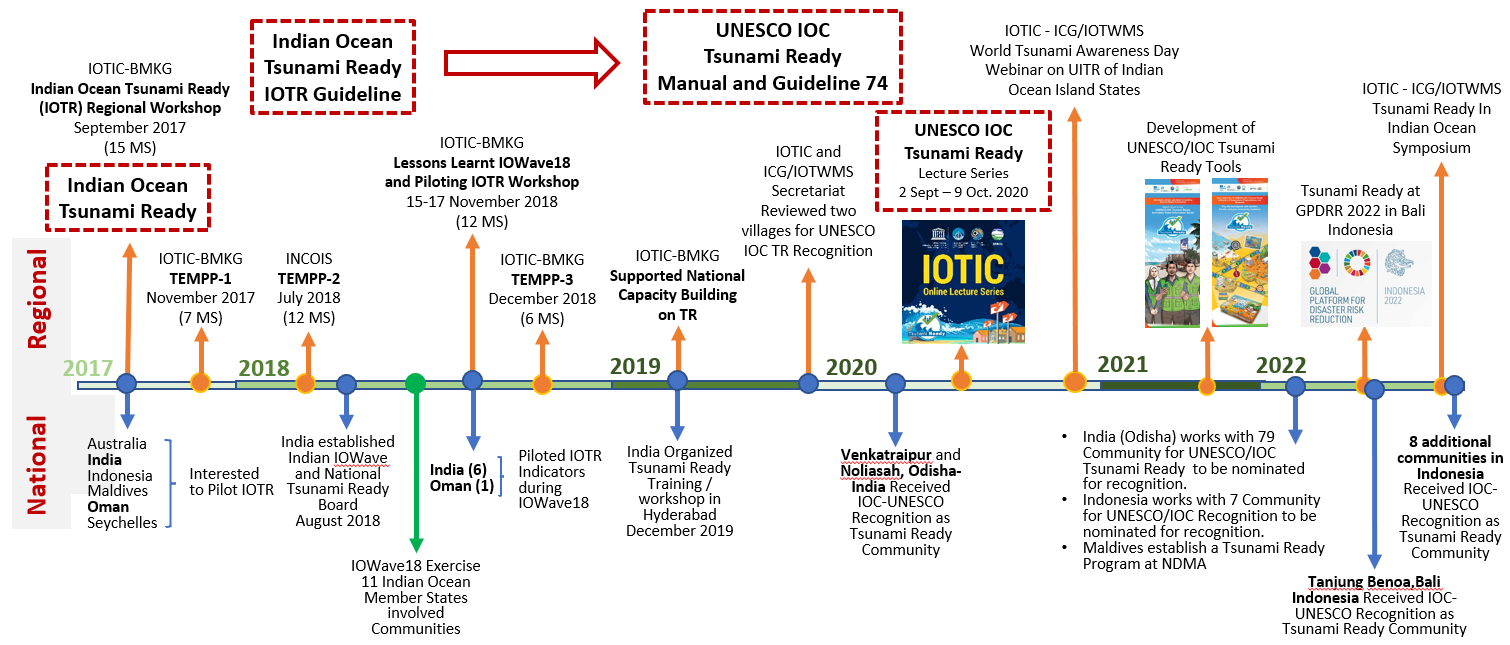 3
IOC-UNESCO Tsunami Ready Recognition Programme Process
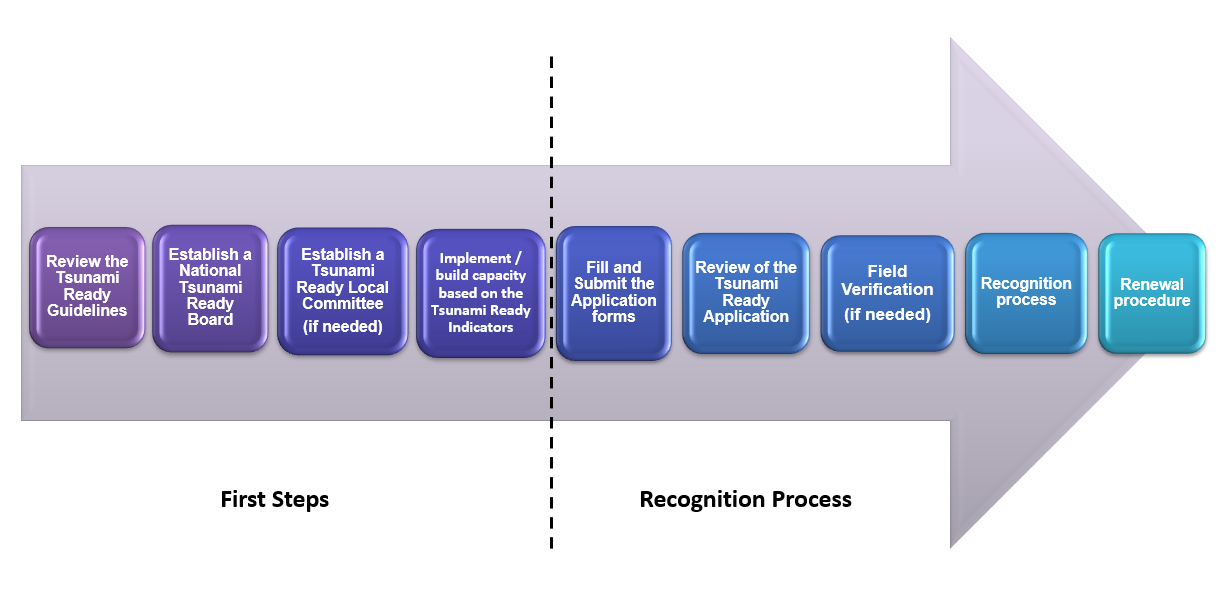 4
Tsunami Ready Implementation Process – Indian Ocean
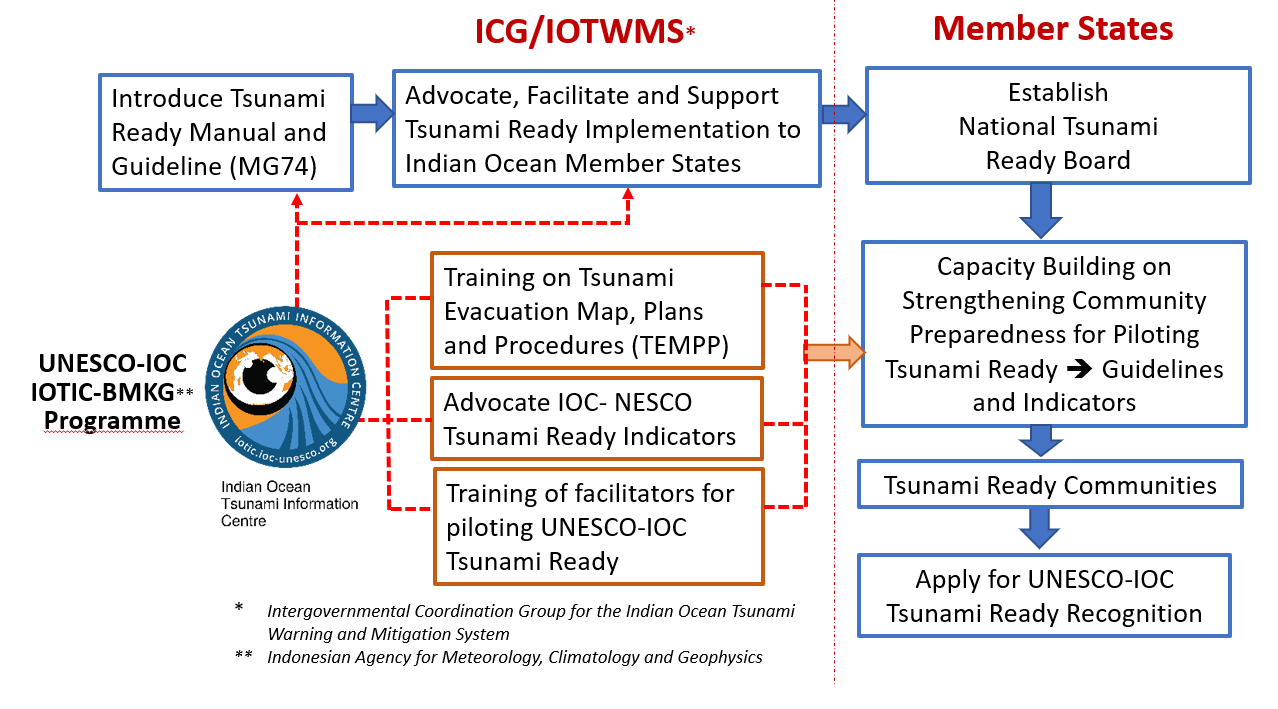 5
Tsunami Ready Implementation Process – Indian Ocean
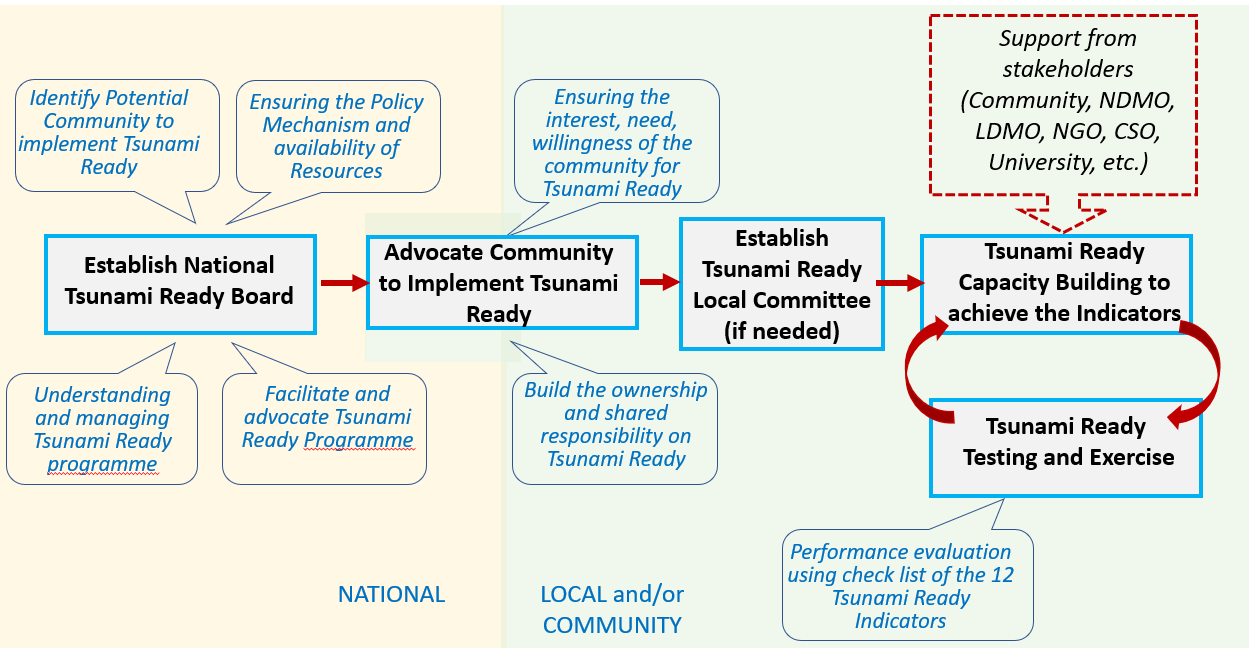 6
Tsunami Ready Recognition Process – Indian Ocean
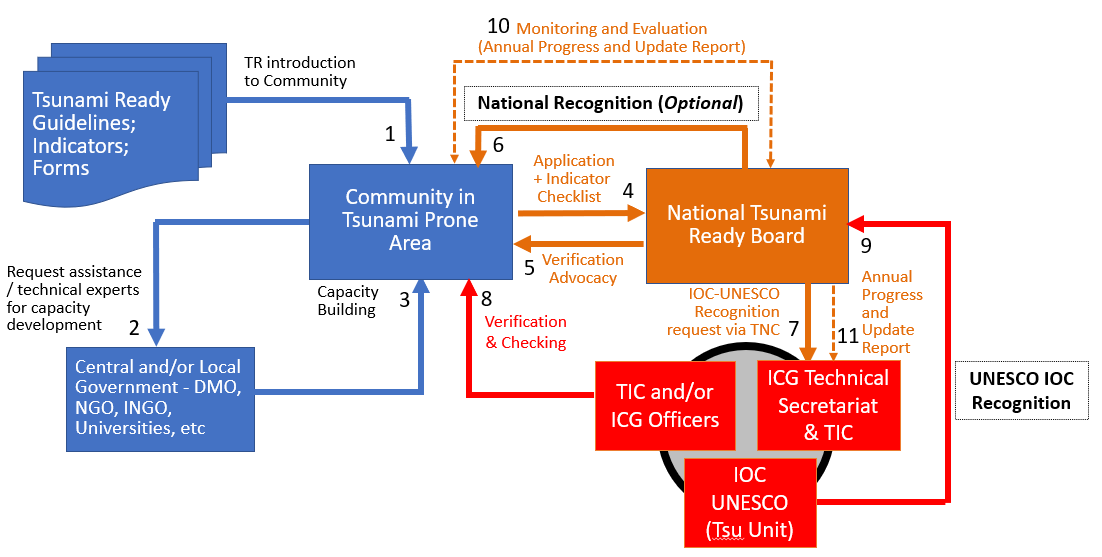 7
Implementing Tsunami Ready based on Existing National Programme
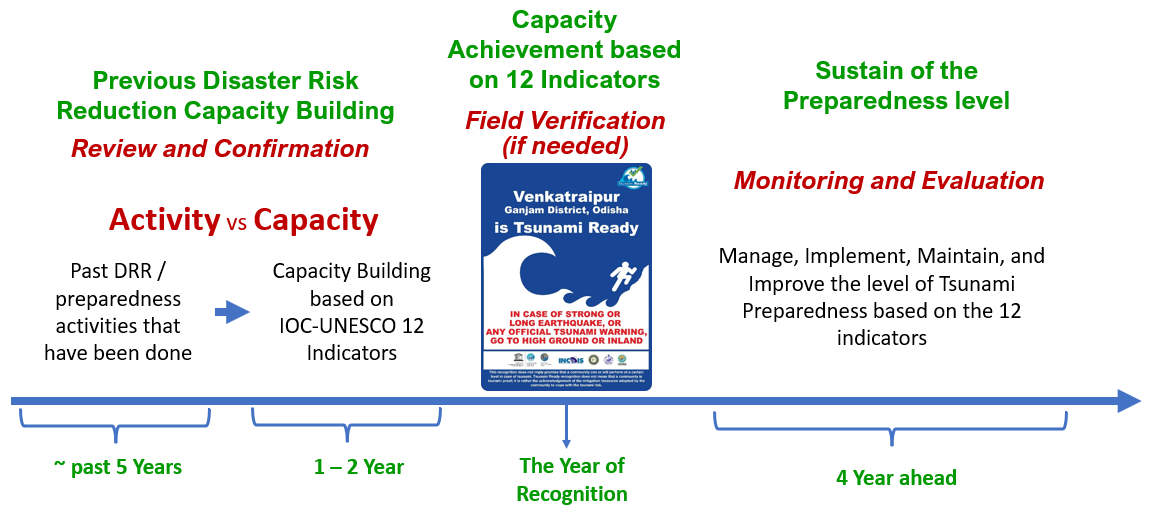 8
Tsunami Ready Recognition Review and Monitoring
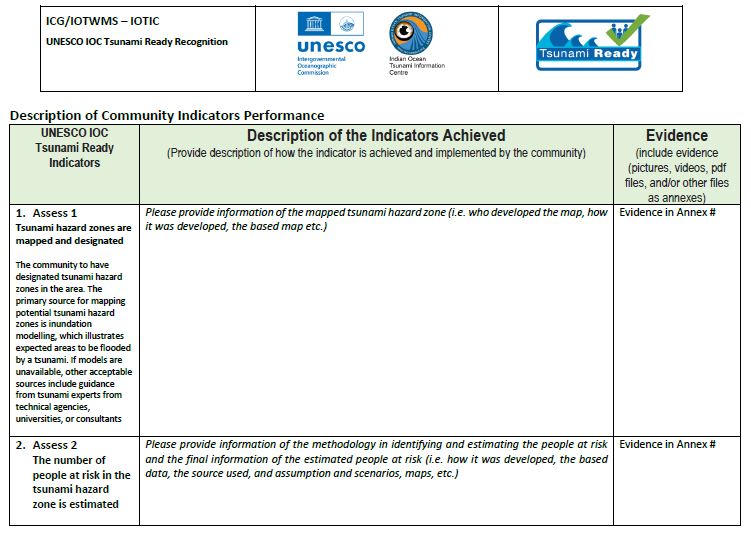 9
Tsunami Ready Recognition Review and Monitoring
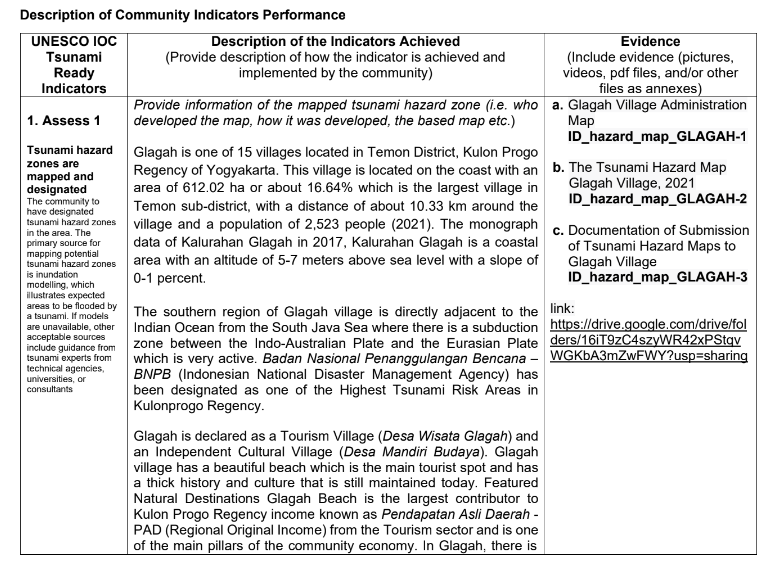 10
Tsunami Ready Indicator Assessment
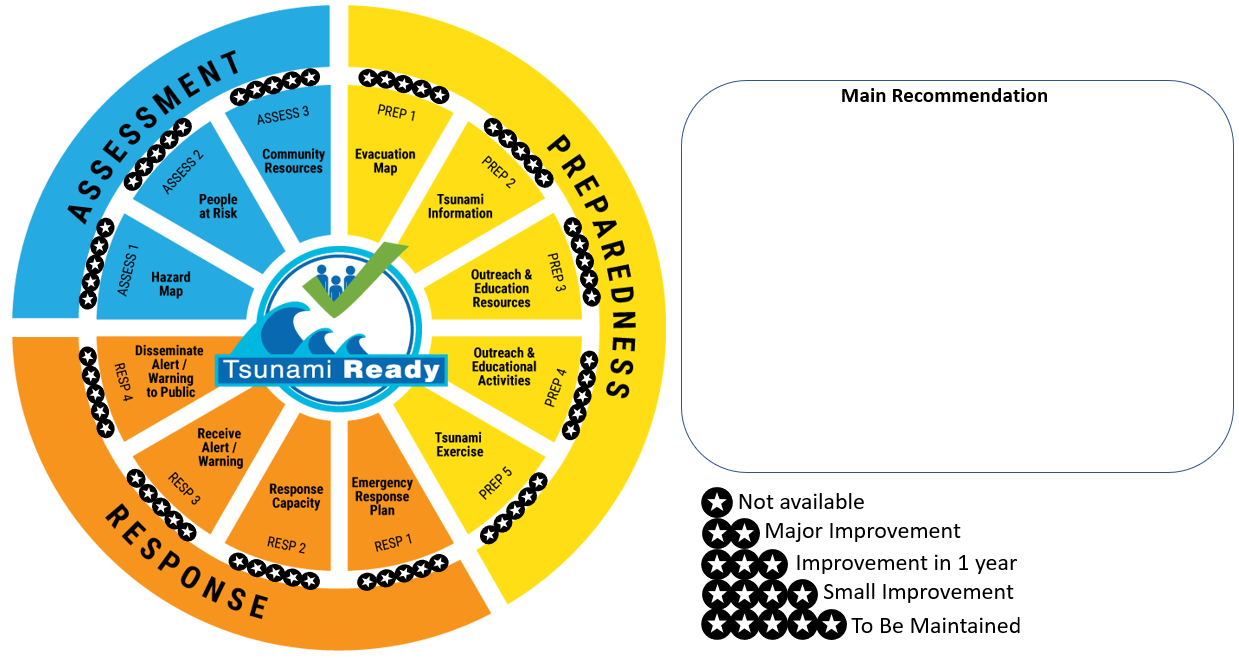 11
Tsunami Ready Community in Indian Ocean
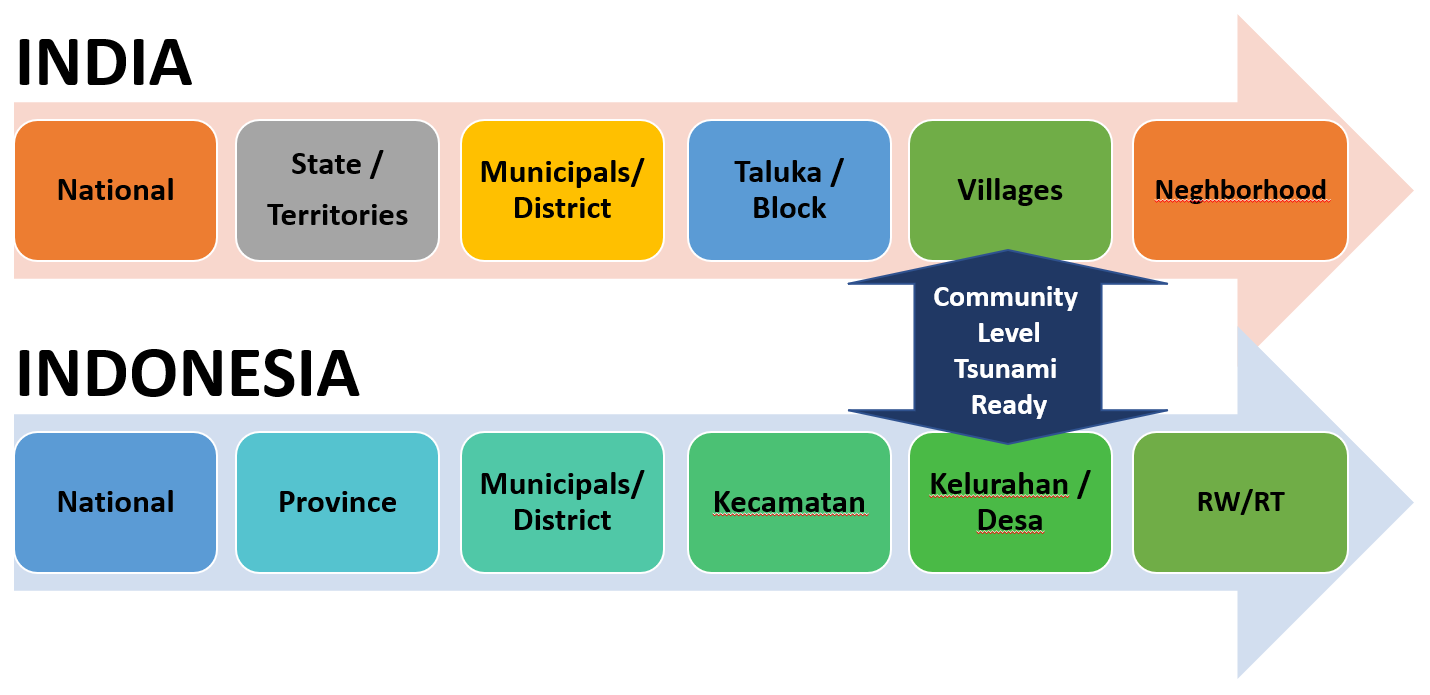 12
Tsunami Ready Community in Indian Ocean
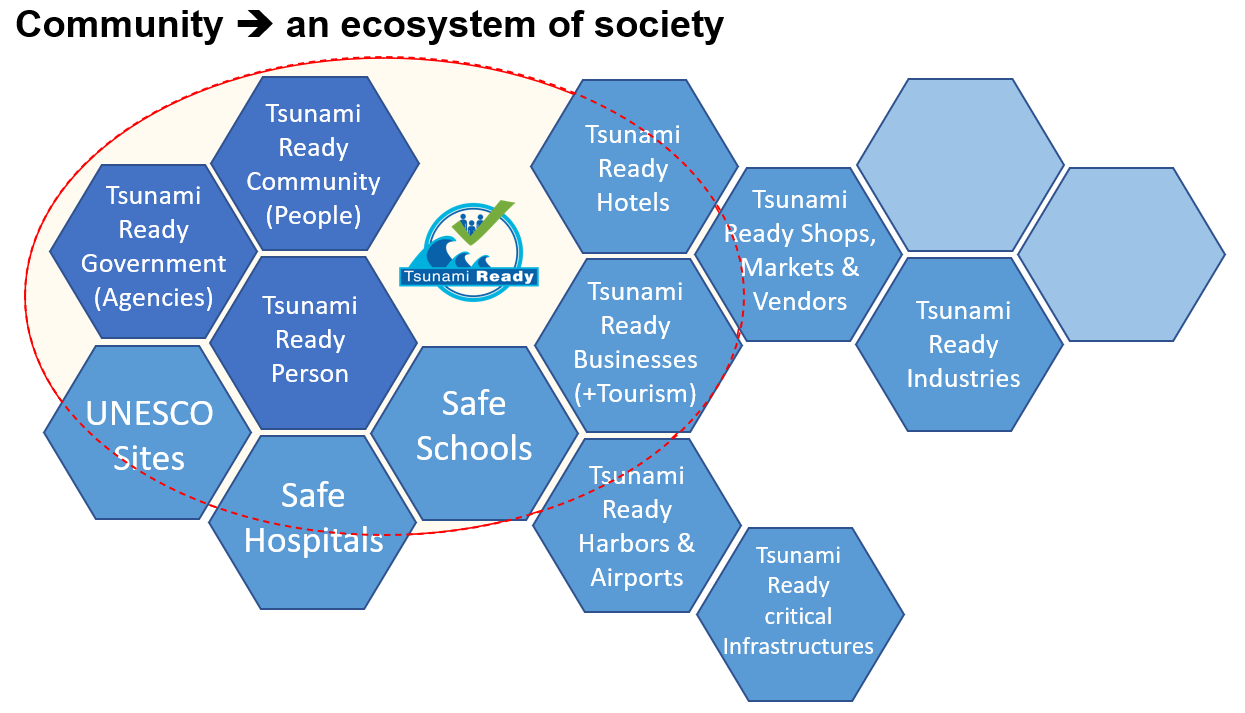 13
Tsunami Ready Community Characteristics in India and Indonesia
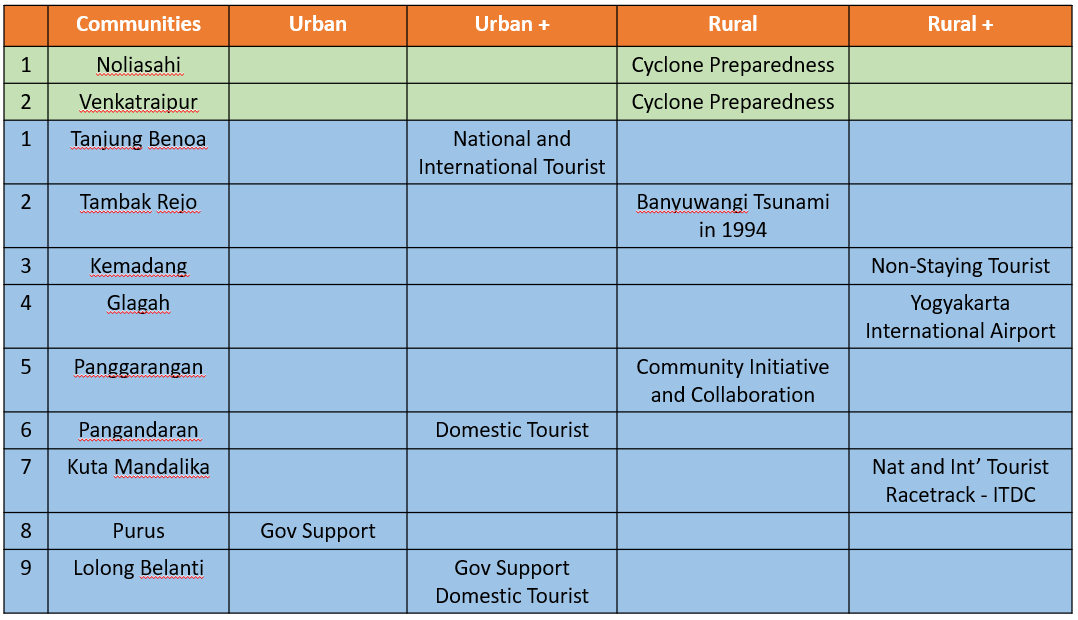 14
Tsunami Ready Board Signages
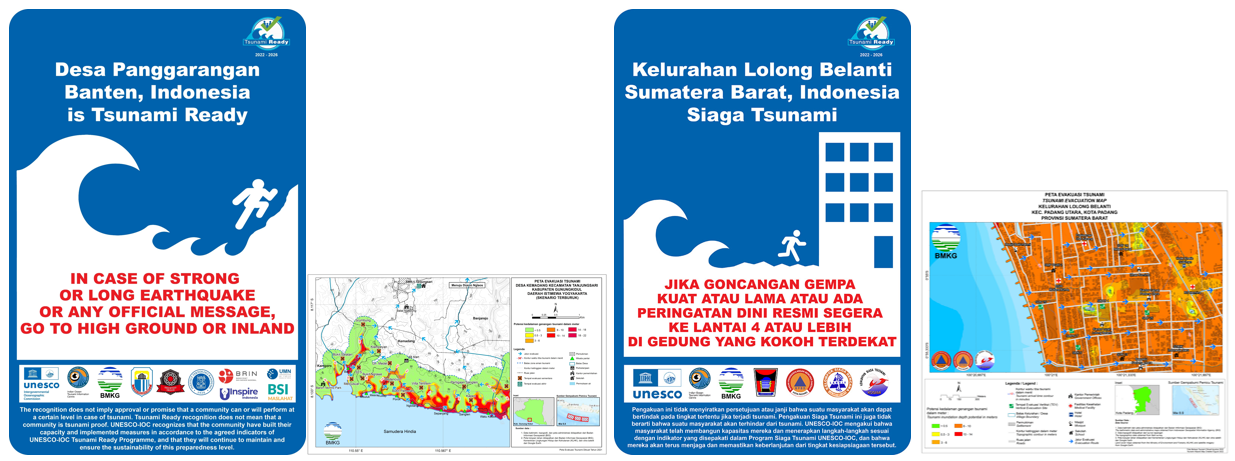 15
Tsunami Ready Implementation
Lessons From India
India Tsunami Ready Implementation Timeline
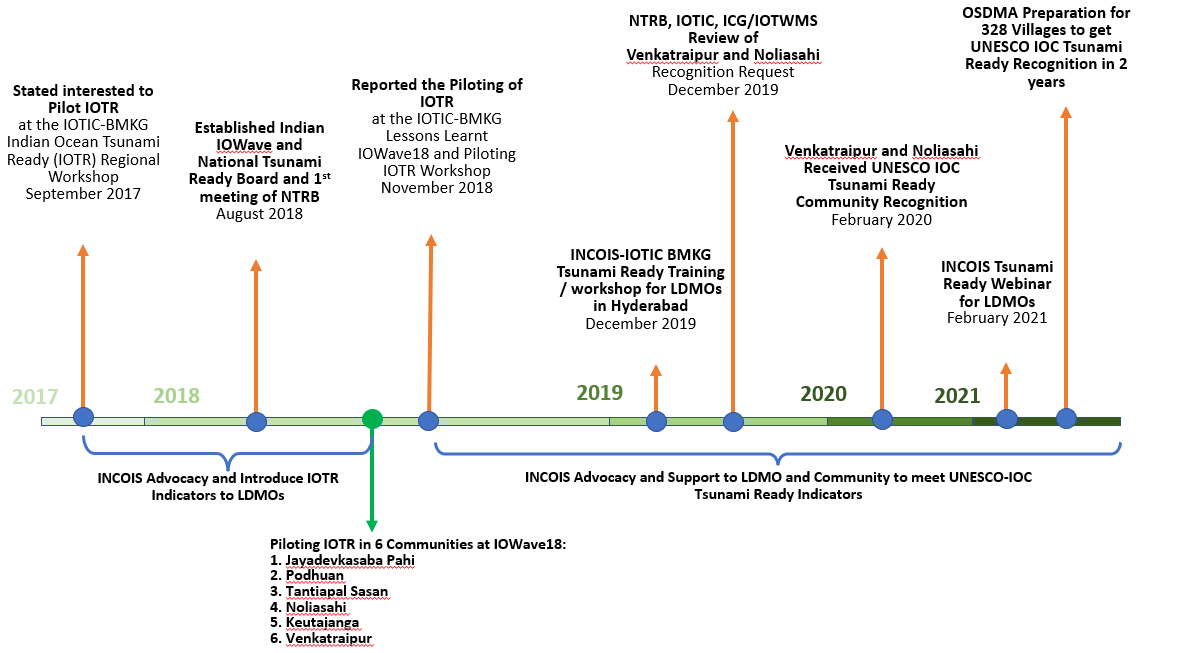 17
India National Tsunami Ready Board
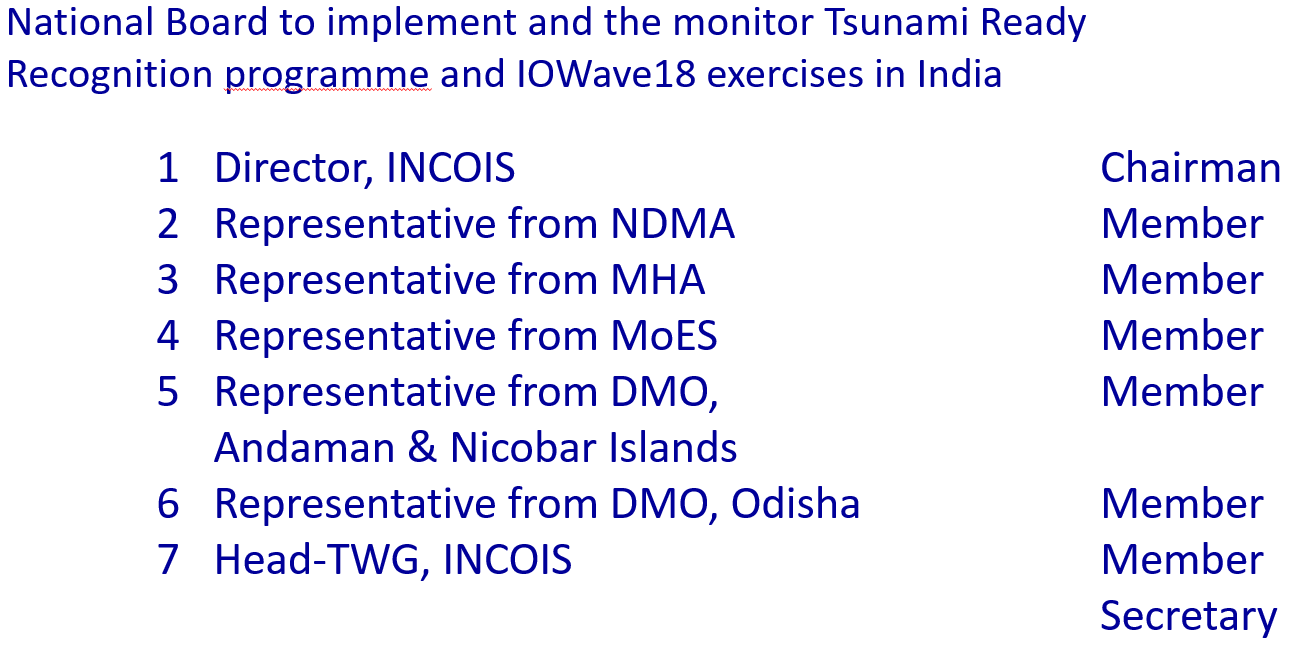 18
Key Success Factors on Tsunami Ready in India
Strong advocacy by the UNESCO-IOC through IOTIC and IOTWMS  
INCOIS - as NTWC taking the lead in creating the right framework conditions for implementing TR by setting up of the NTRB  
Background work (Cyclone Preparedness) already undertaken in Odisha in the past decades
Strong involvement of the provincial DMO (OSDMA) and the political leadership in Odisha 
Strong community ownership of DRR activities in villages 
Opportunity to leverage financial resources
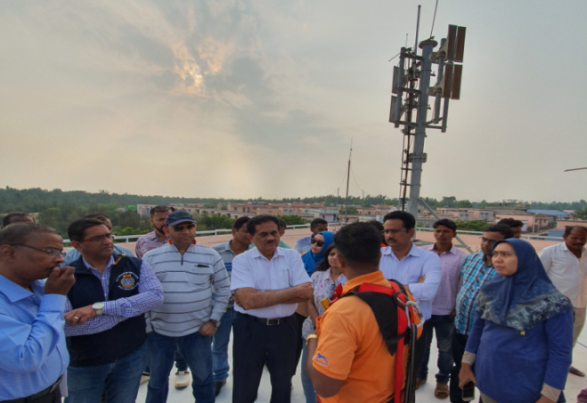 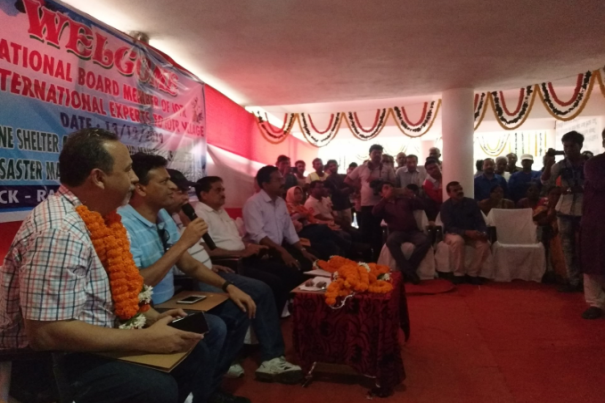 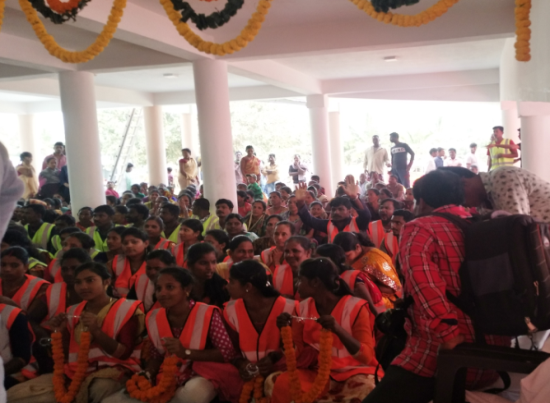 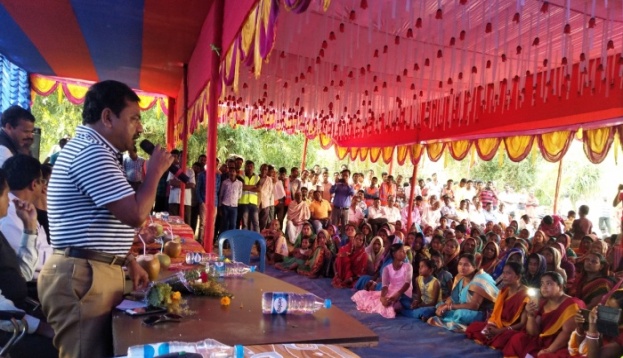 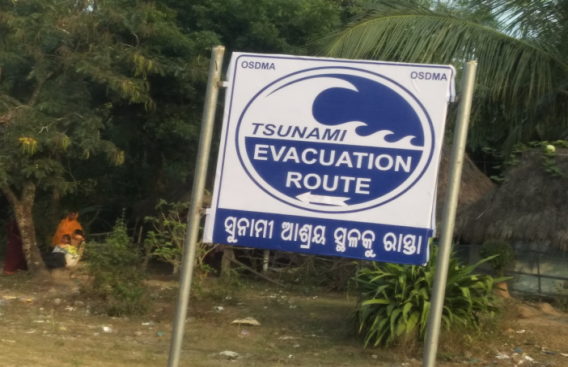 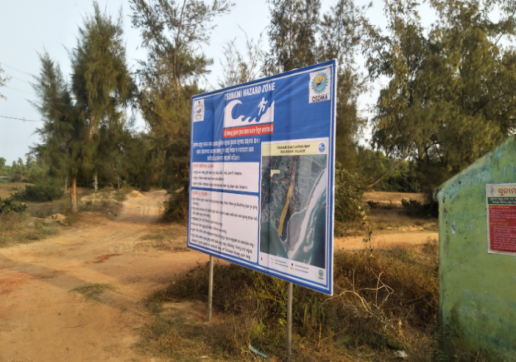 19
[Speaker Notes: Strong advocacy by the UNESCO-IOC through IOTIC and IOTWMS on the Tsunami Ready initiative through organization of Regional TEMPP trainings, preparation of IOTR guidelines, Regional IOWave drills, post-IOWave and IOTR lessons learnt workshops, etc.
INCOIS - as NTWC taking the lead in creating the right framework conditions for implementing TR by setting up of the NTRB chaired by the TNC with members from NDMO and LDMO, as well as technical support and training by the NTWC to the DMOs for preparation of hazard and inundation maps, etc.
Background work (Cyclone Preparedness) already undertaken in Odisha in the past decades  in developing DRR policies and plans for Cyclone, Tsunami and other Hazards, setting up Provincial/District/Block level EOCs, establishing multi-level communication systems, participation in IOWave drills, NGO work in training of community volunteers, etc
Strong involvement of the provincial DMO (OSDMA) and the political leadership in Odisha due to the benefits they see in implementing Tsunami Ready in enhancing preparedness for other frequent hazards such as cyclones
Strong community ownership of DRR activities in villages due to their horrifying experience of the 1999 super cyclone .
Opportunity to leverage financial resources for implementation of Tsunami Ready from already existing national and provincial DRR programmes.]
India – Odisha Cyclone Preparedness
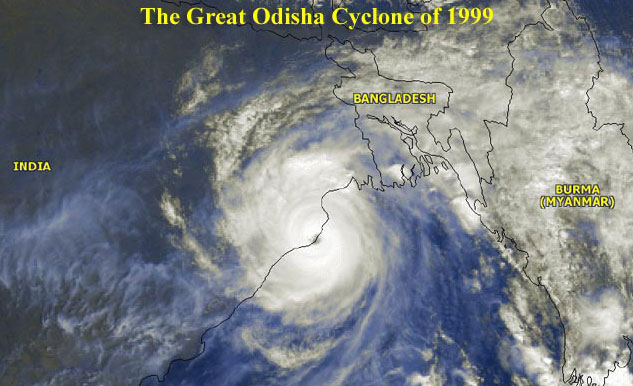 The Great Odisha Super Cyclone of 1999
Human Lives Lost 10.086
Person Injured: 12.507
Population Affected: 15.6 Million
Houses Damaged or washed away 1.8 million
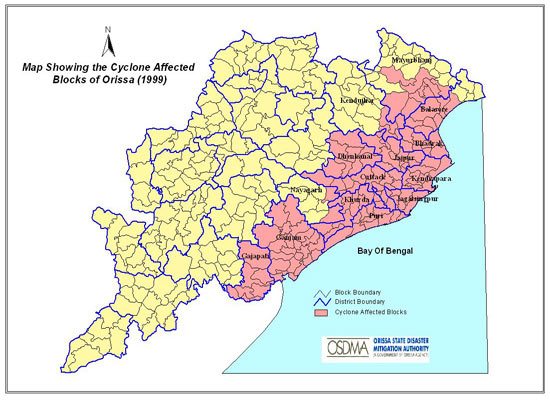 India – Odisha Cyclone Preparedness
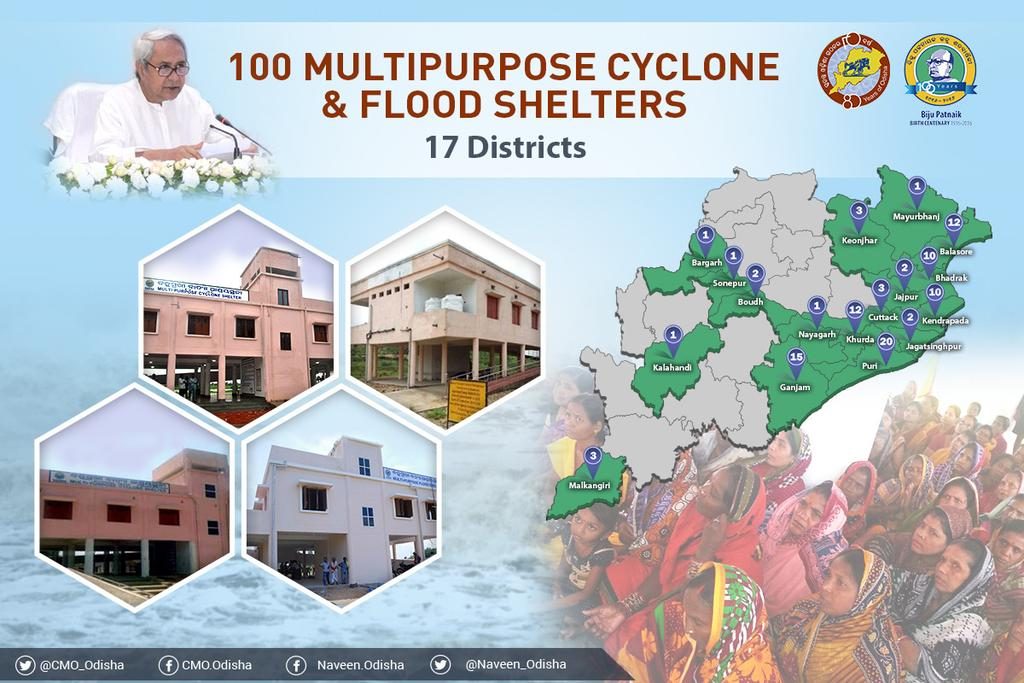 Preparedness Action Post Odisha Super Cyclone of 1999
Construction of Multi-purpose Cyclone Shelters
Cyclone Resistant Building Construction Technology for Houses
Community Awareness Program
Disaster management and Managers at Community 
Central, State, District, Block and Community Disaster Management Plan
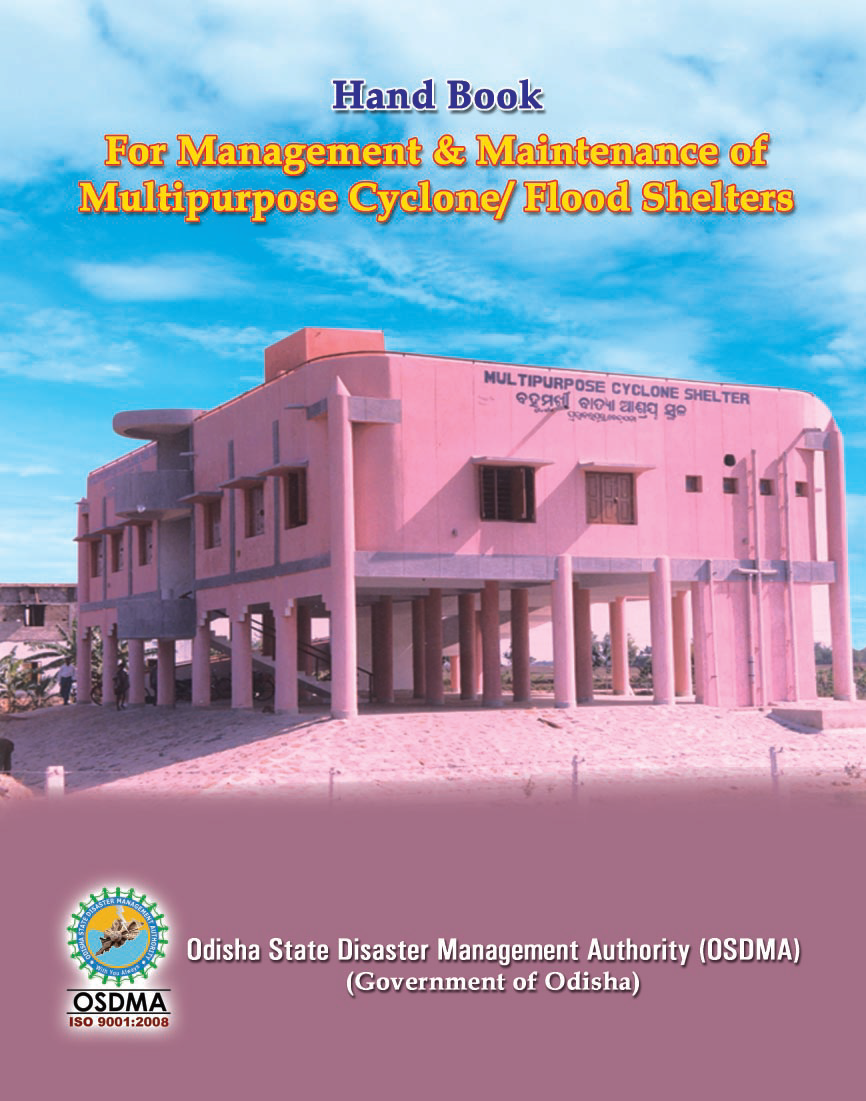 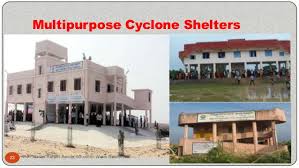 From Cyclone to Tsunami Hazard
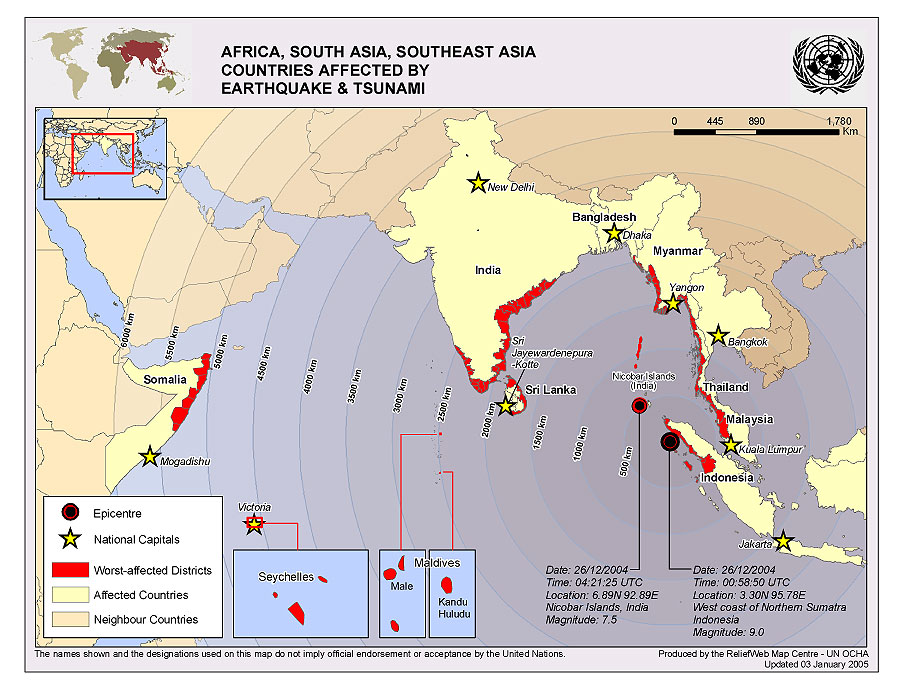 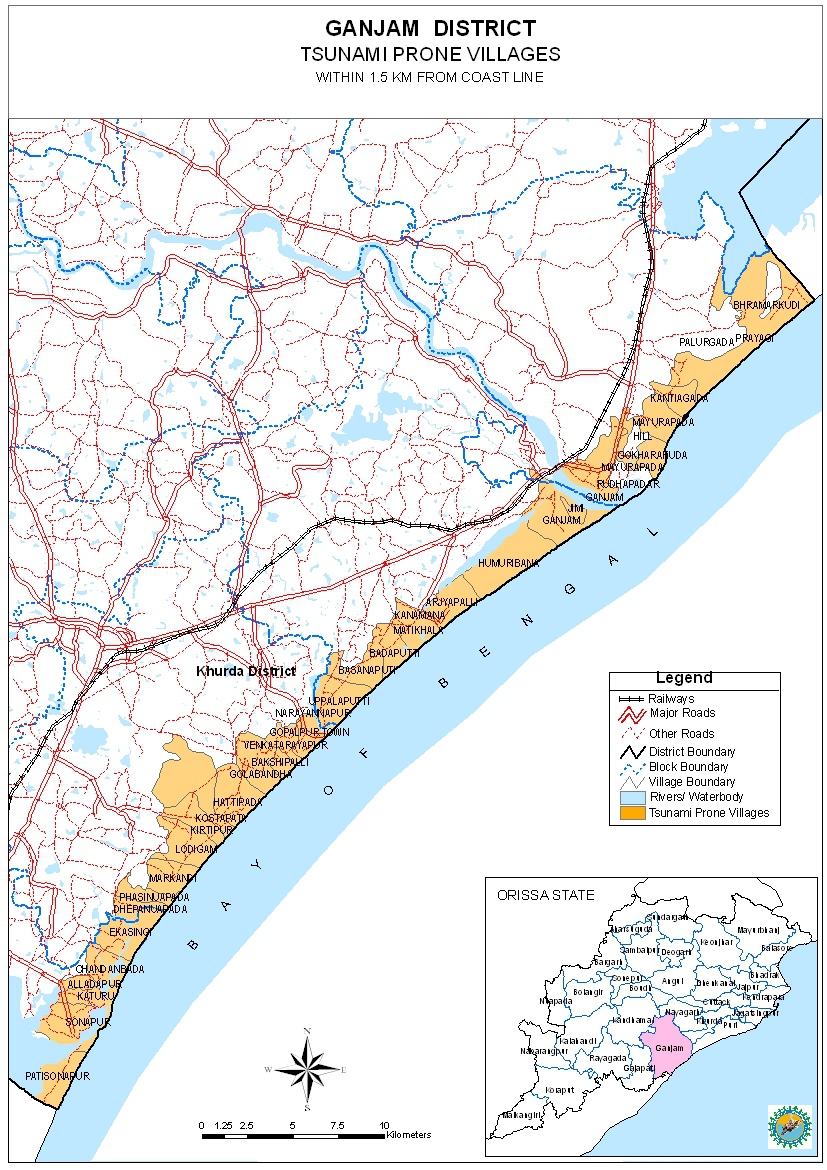 Tsunami Hazards in Odisha
Tsunami Preparedness

UNESCO-IOC
IOWave Exercises
2011
2014
2016
2018
2020
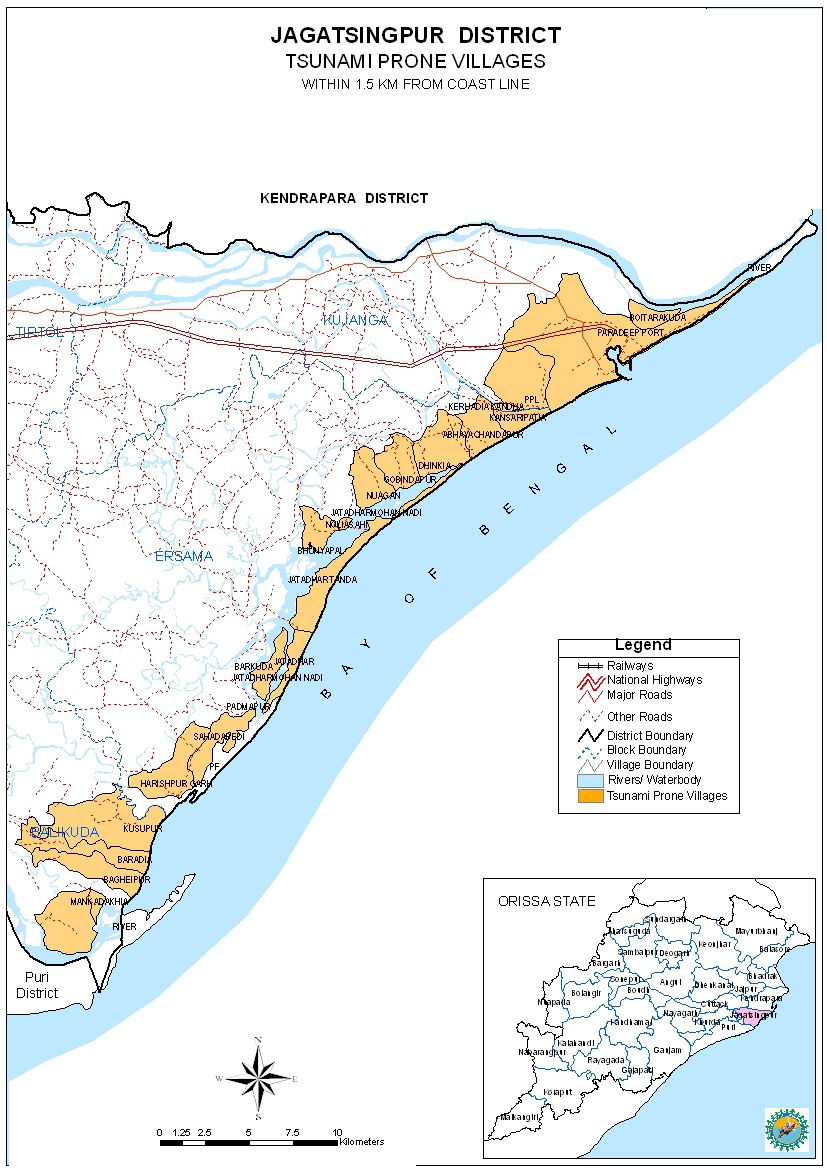 India-Odisha Recognized Tsunami Ready Villages
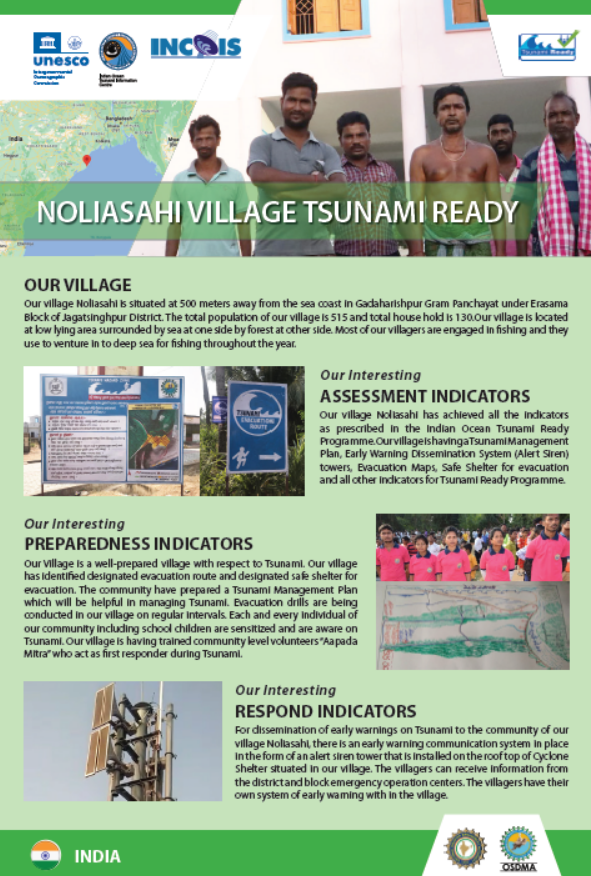 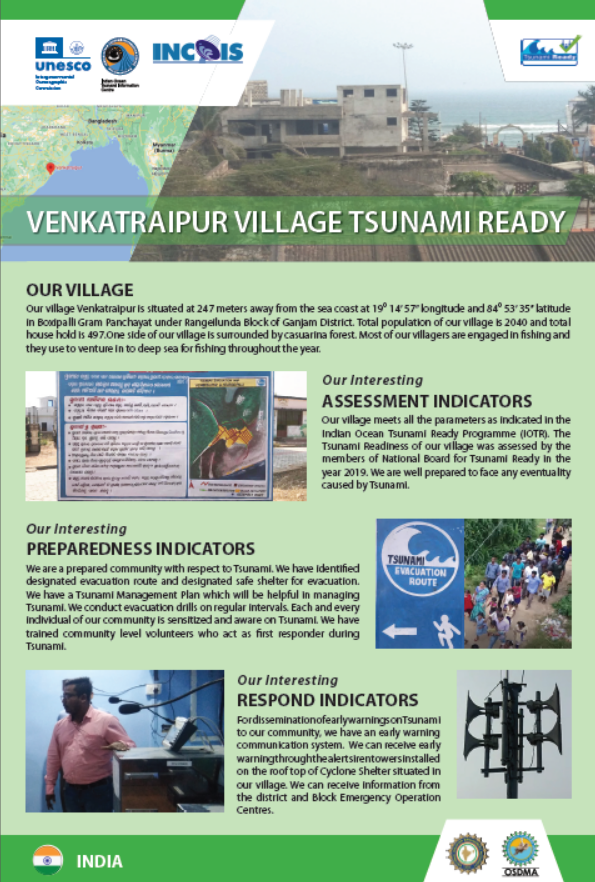 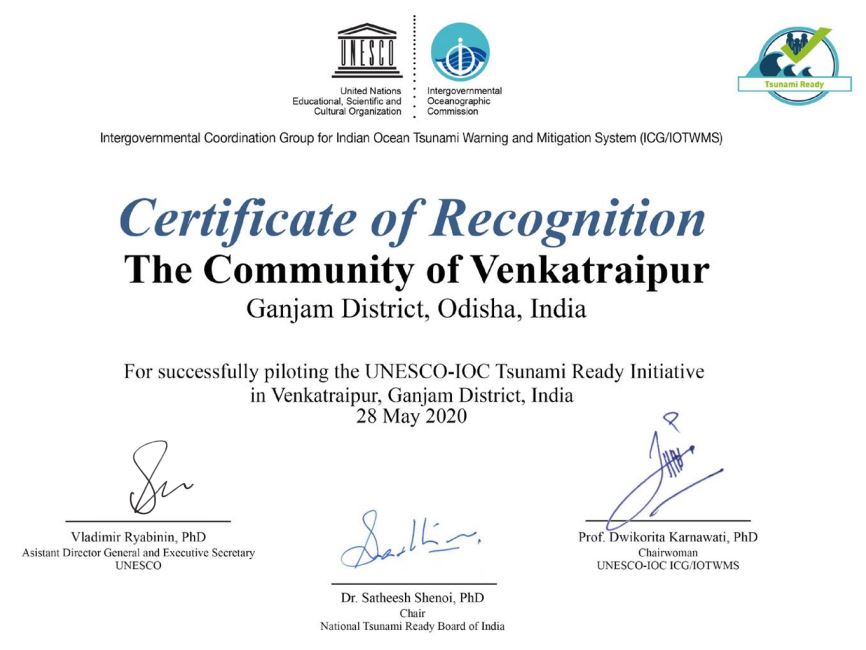 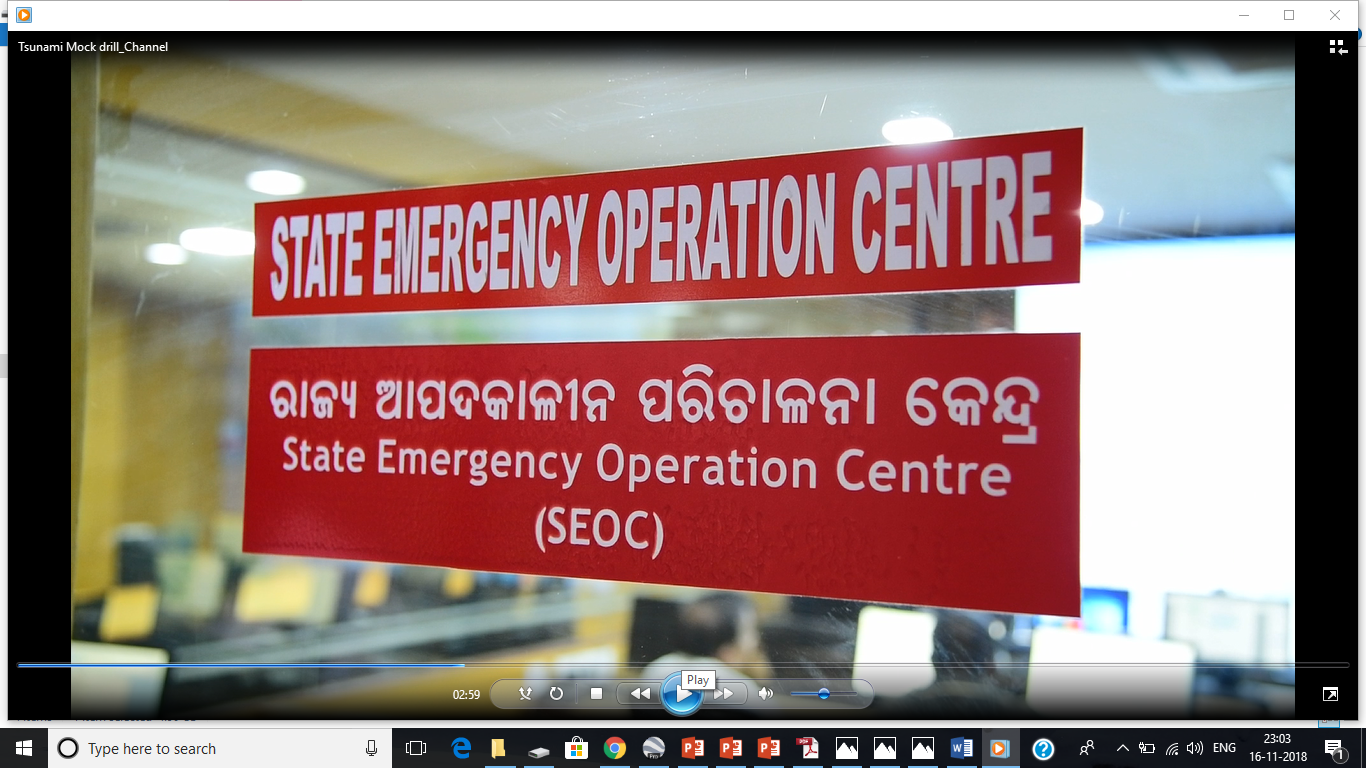 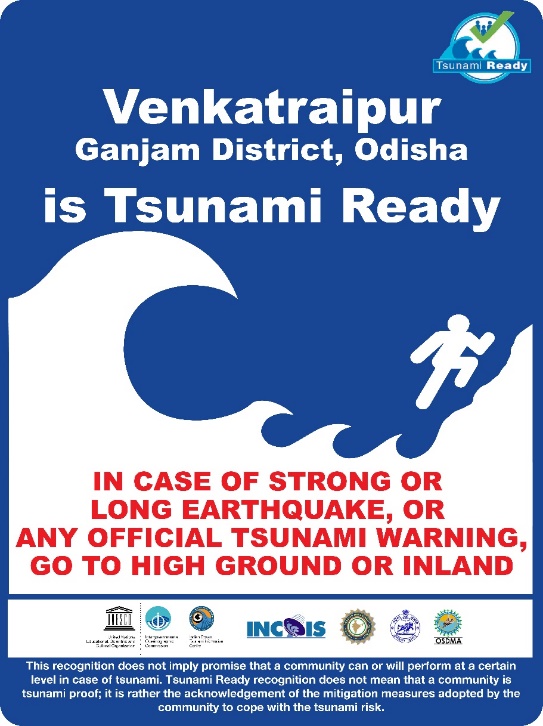 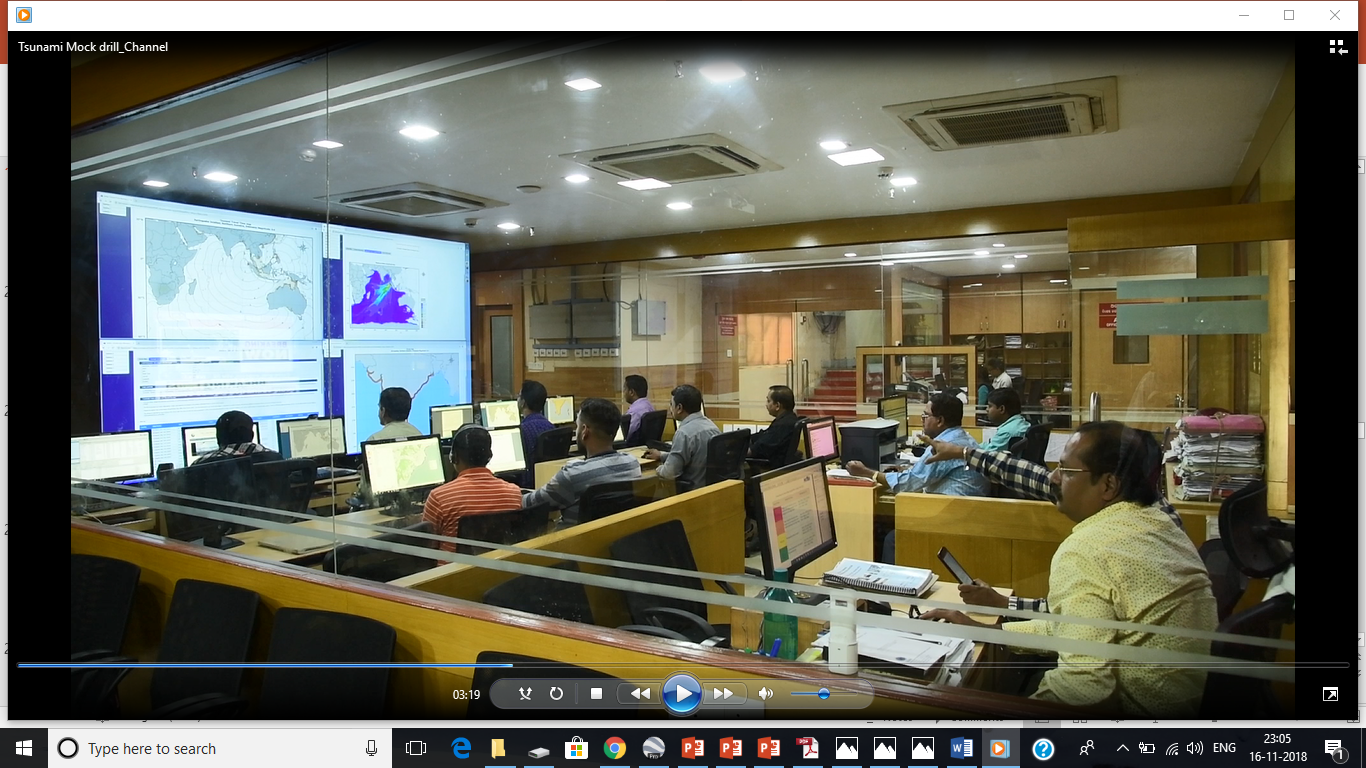 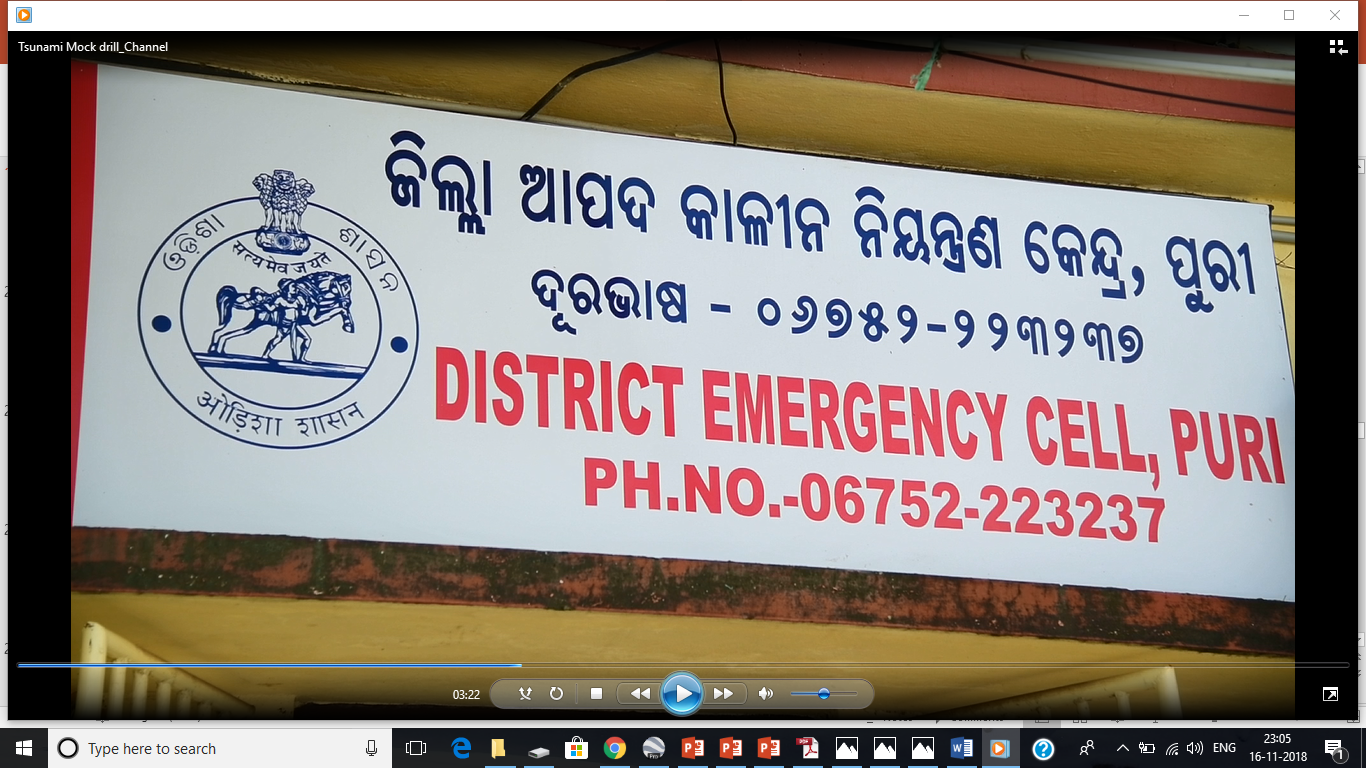 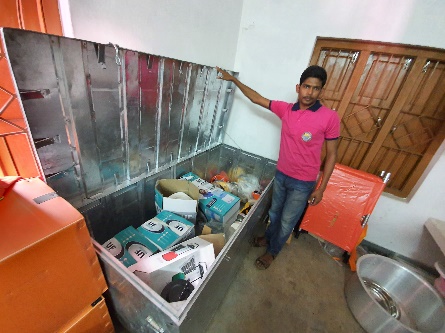 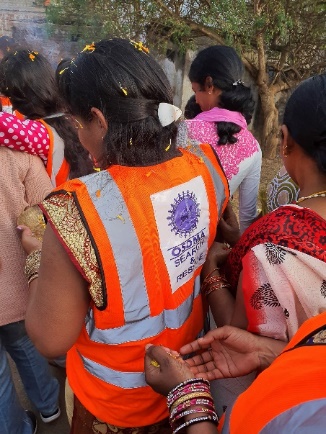 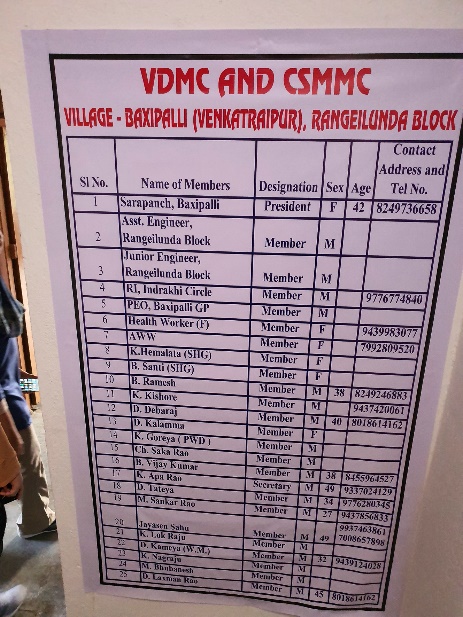 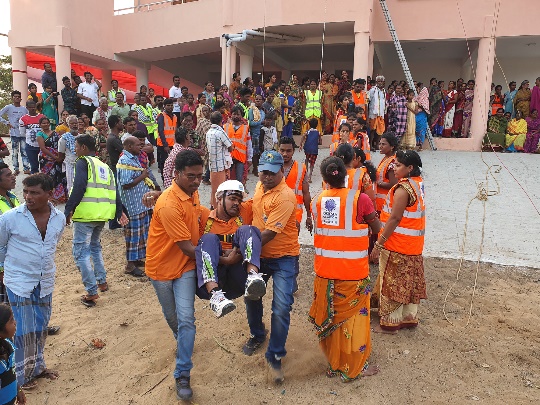 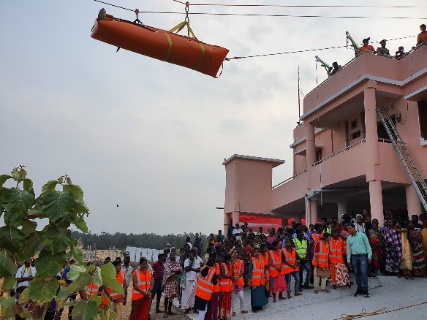 The State of Odisha targeted additional 324 Villages in Odisha received UNESCO-IOC Tsunami Ready Recognition in the next few years
[Speaker Notes: 2020]
Tsunami Ready Implementation
Lessons From Indonesia
Indonesian Tsunami Ready Implementation Timeline
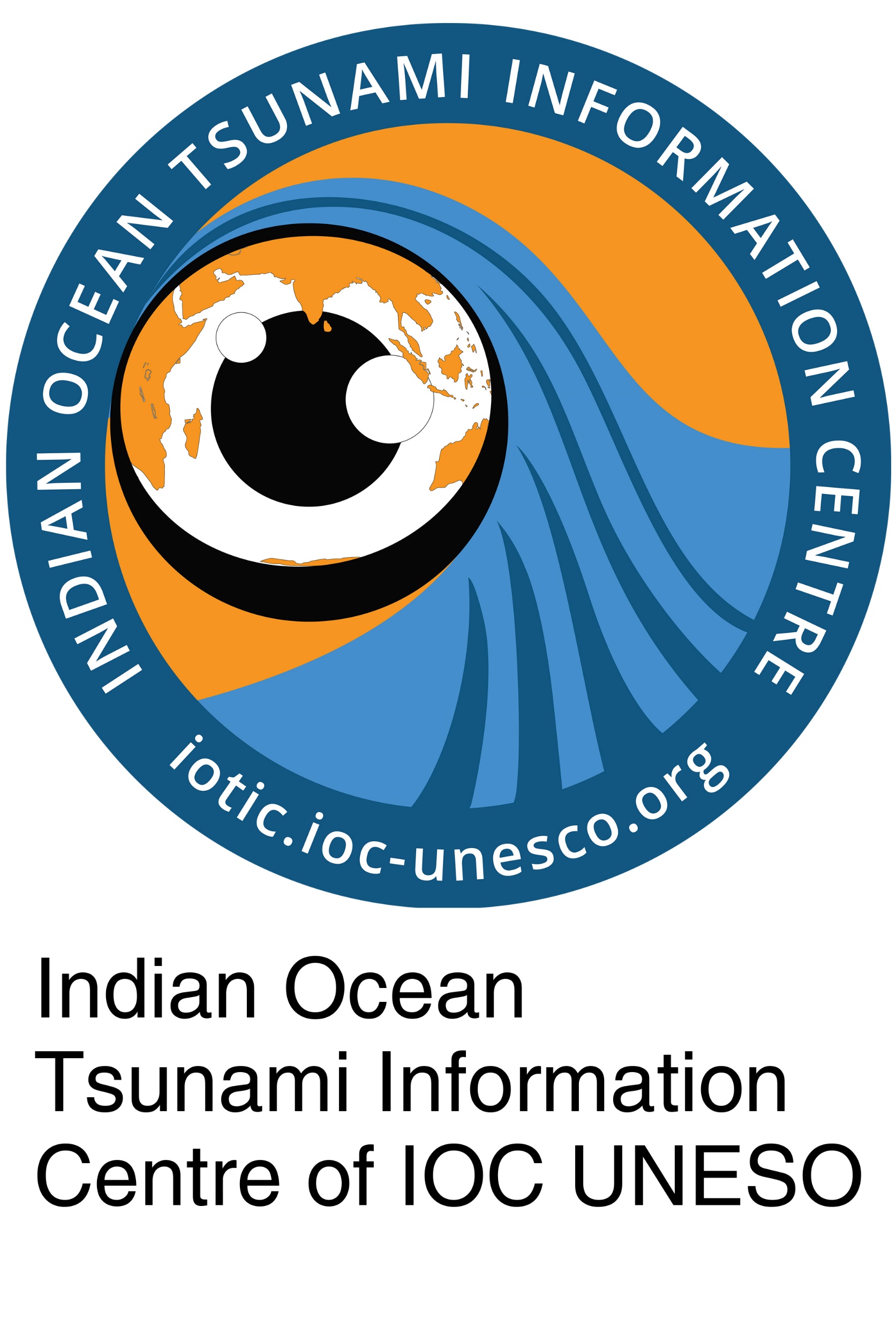 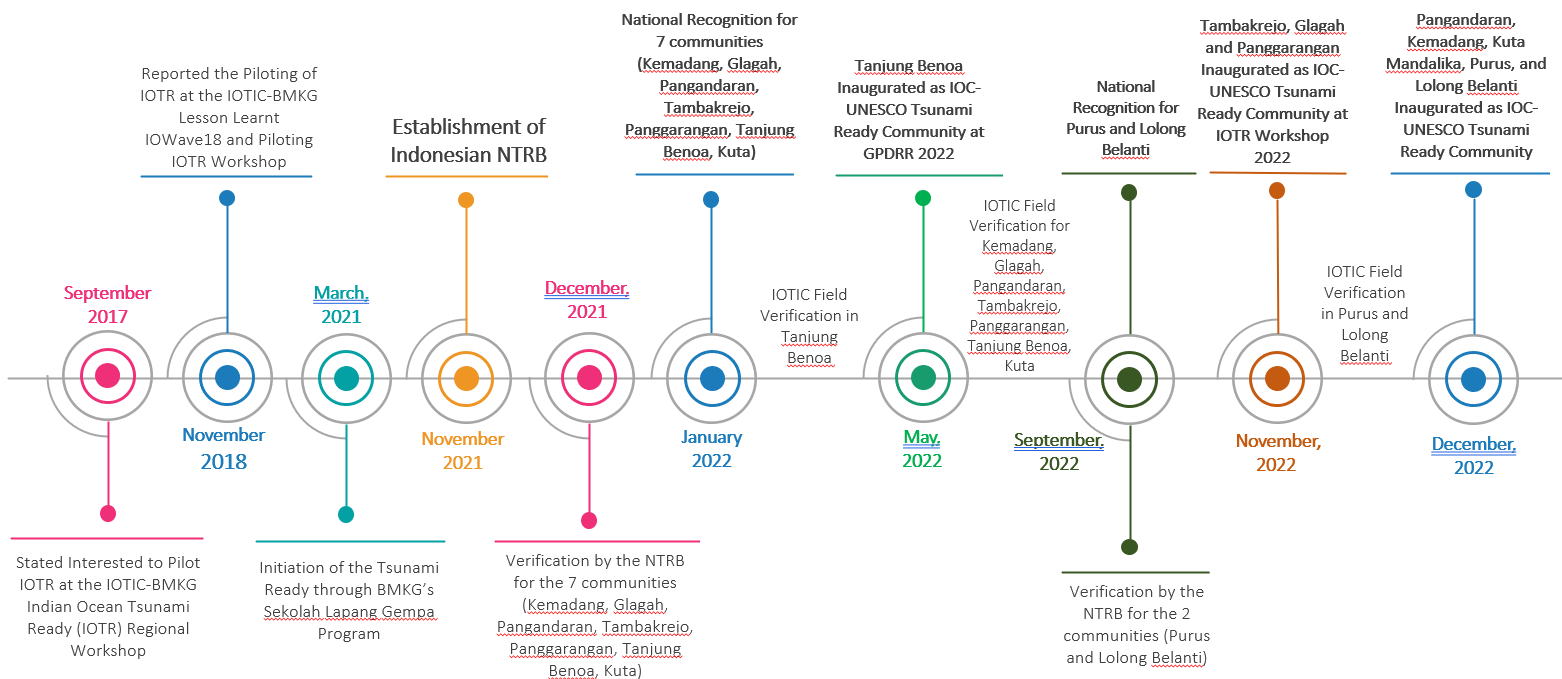 25
Indonesian National Tsunami  Ready Board
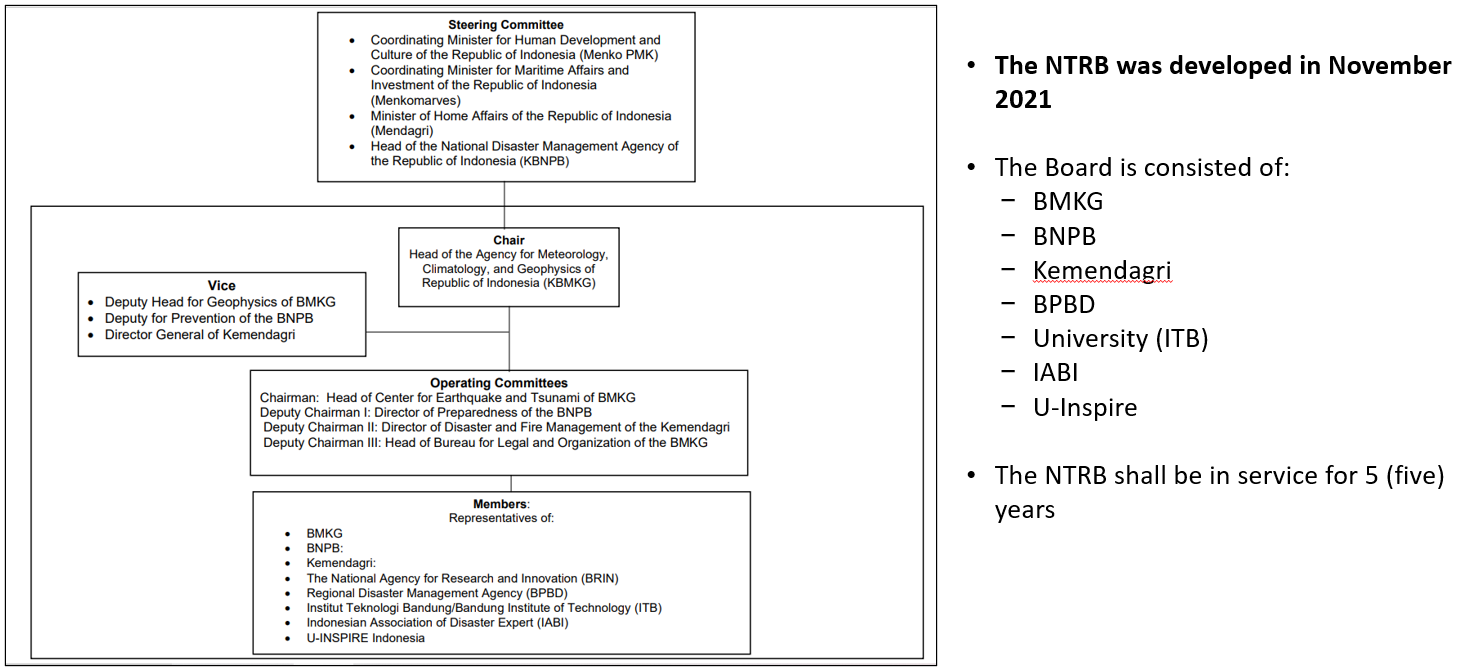 26
Coast with Tsunami Risk in Indonesia  Near Field Tsunamis
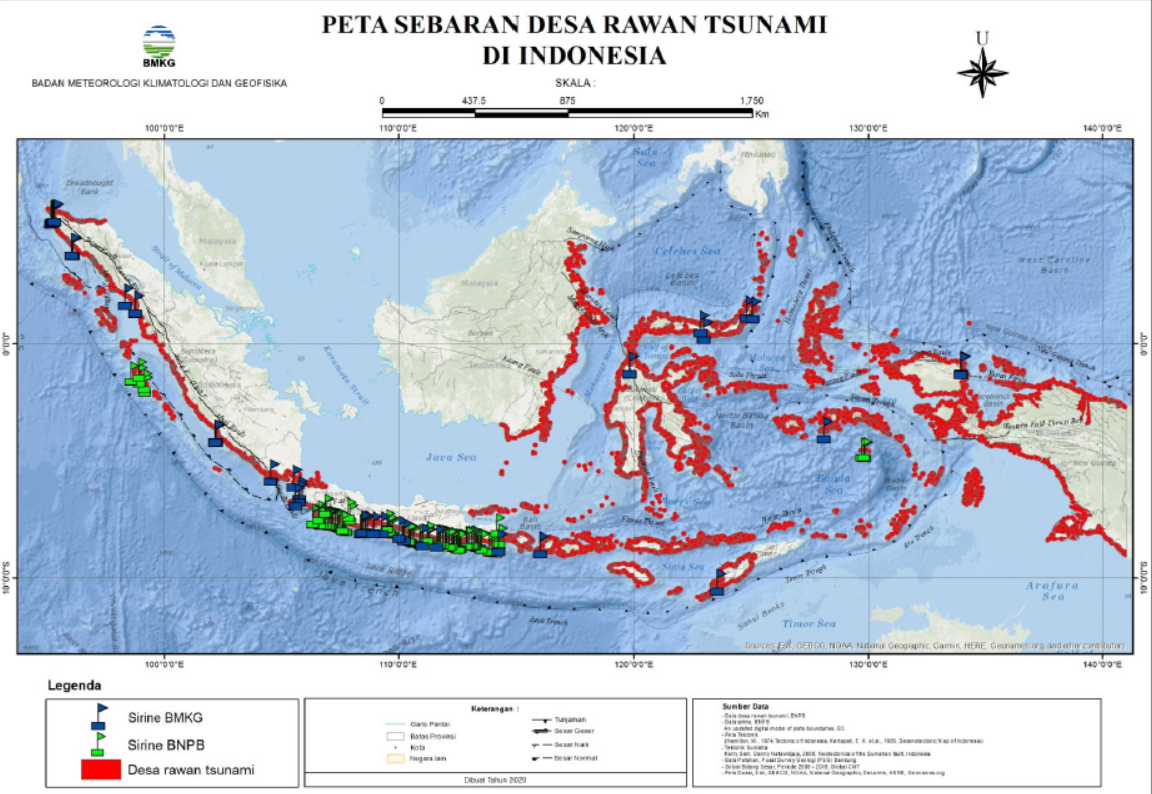 27
Vulnerable Villages in Indonesia
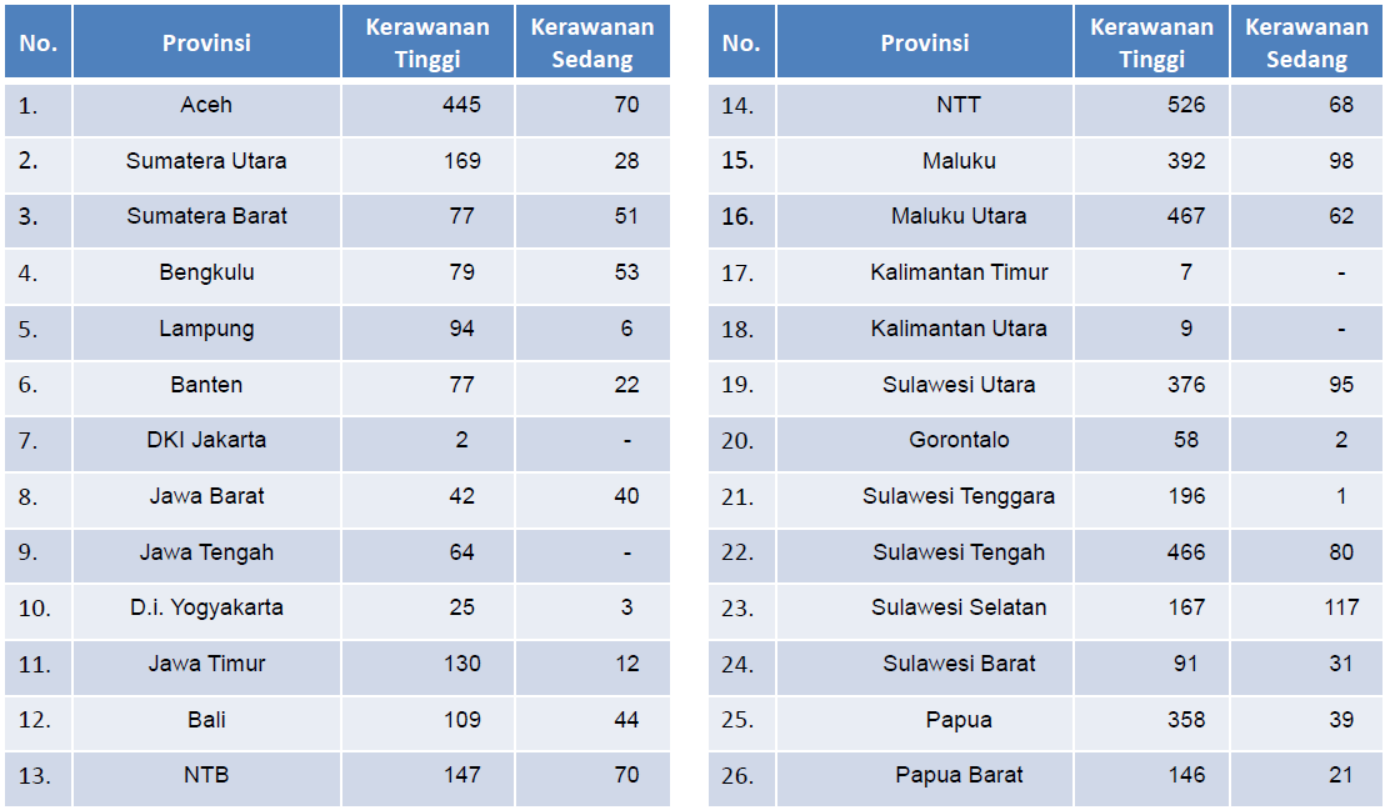 There 5732 villages are prone to tsunami

4719 villages are in high risk

1013 villages are in moderate risk
28
Aligning Tsunami Ready with National Programme
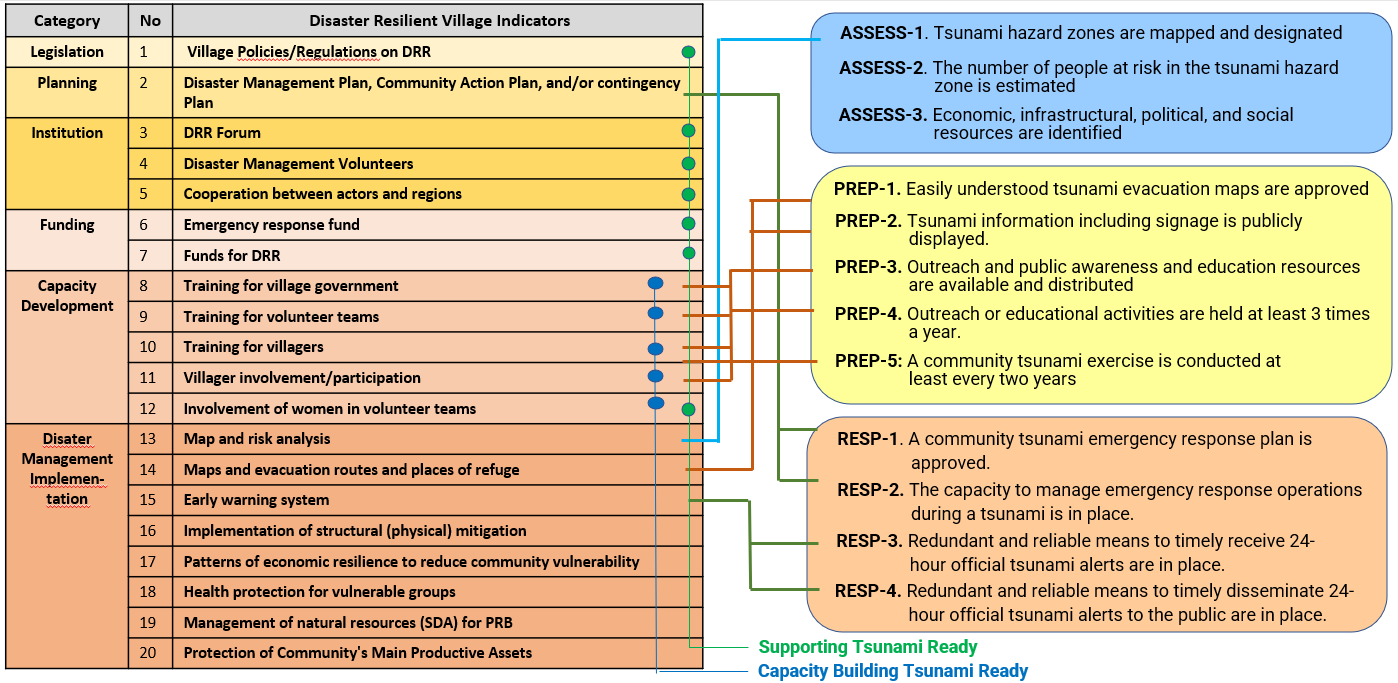 29
Aligning Tsunami Ready with National Programme
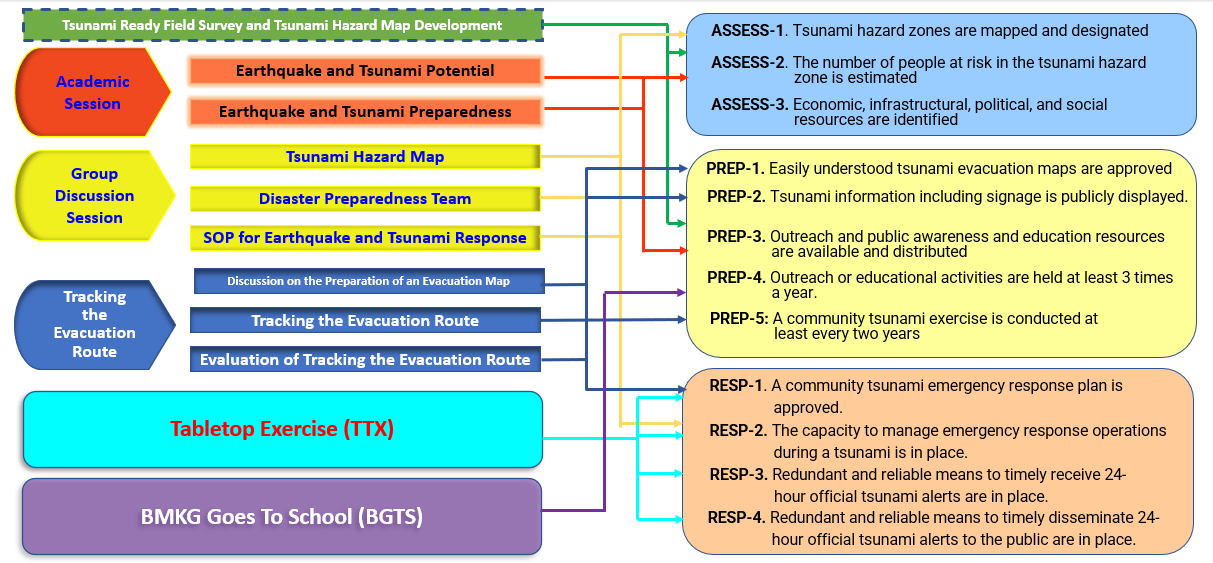 Aligning Tsunami Ready with National Programme
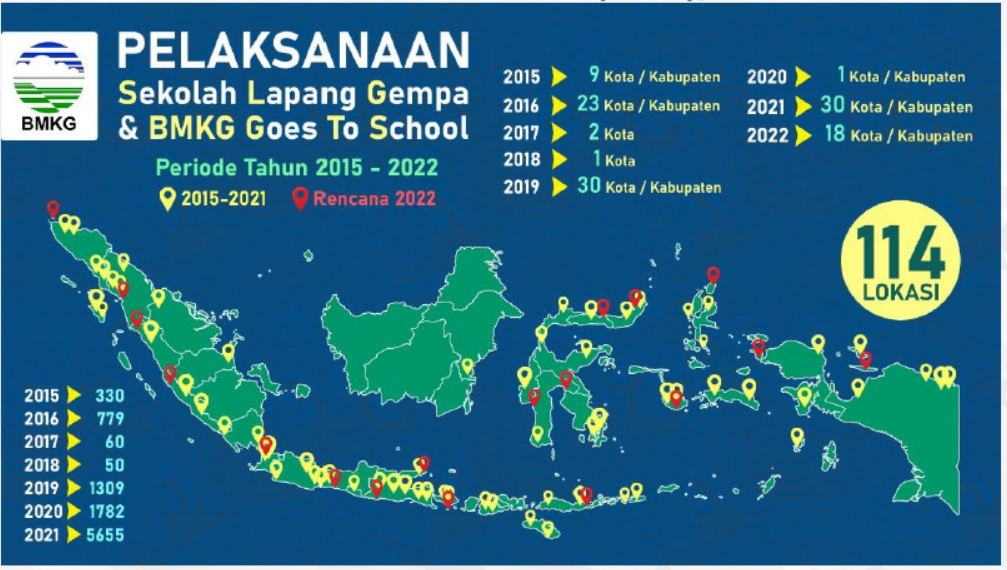 31
Aligning Tsunami Ready with National Programme
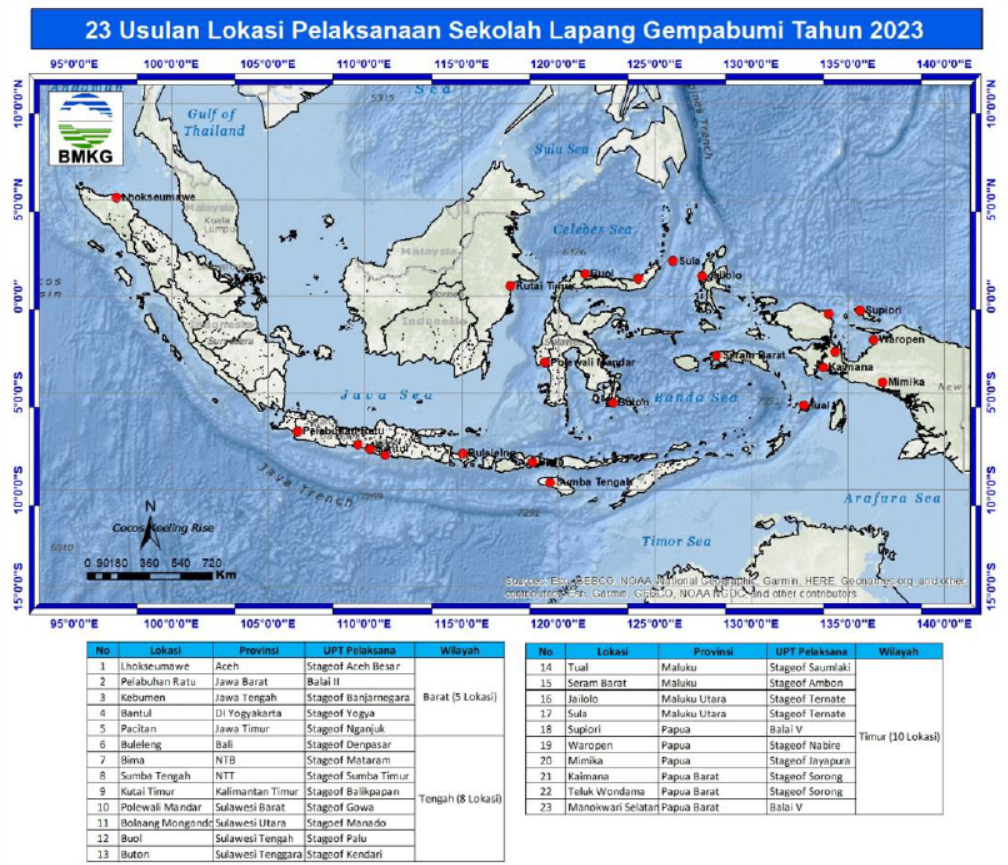 32
Recommendation for Tsunami Ready Implementation
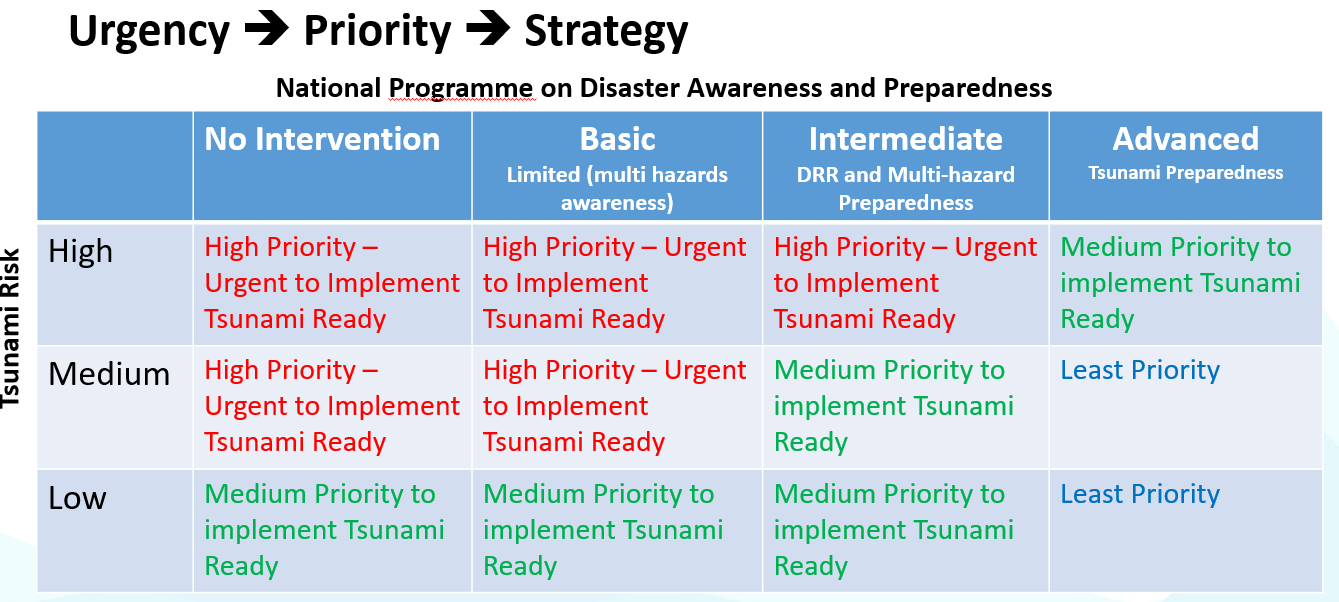 33
Indonesian Recognized Tsunami Ready Communities
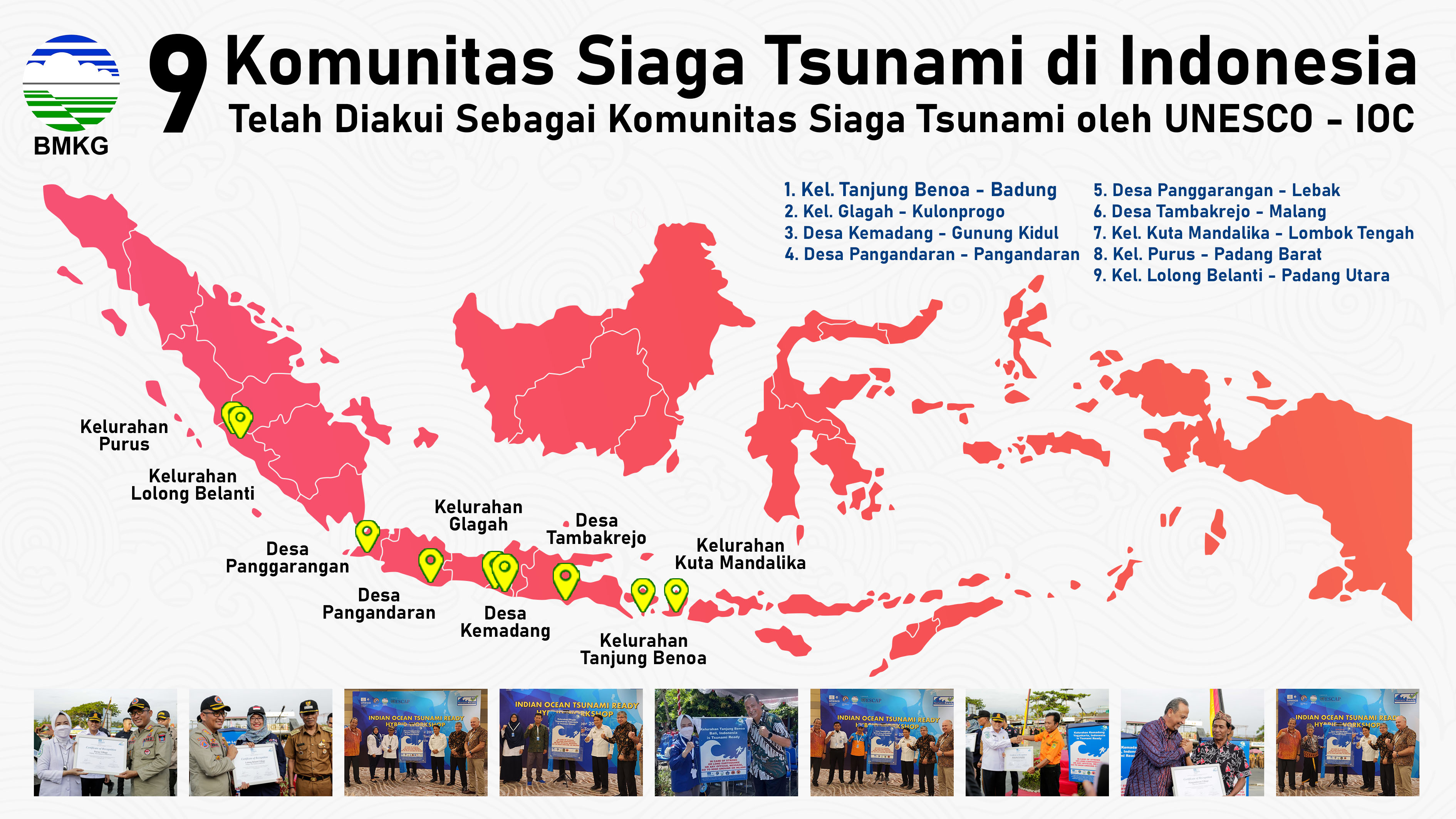 34
Field Verification of a Tsunami  Ready Community
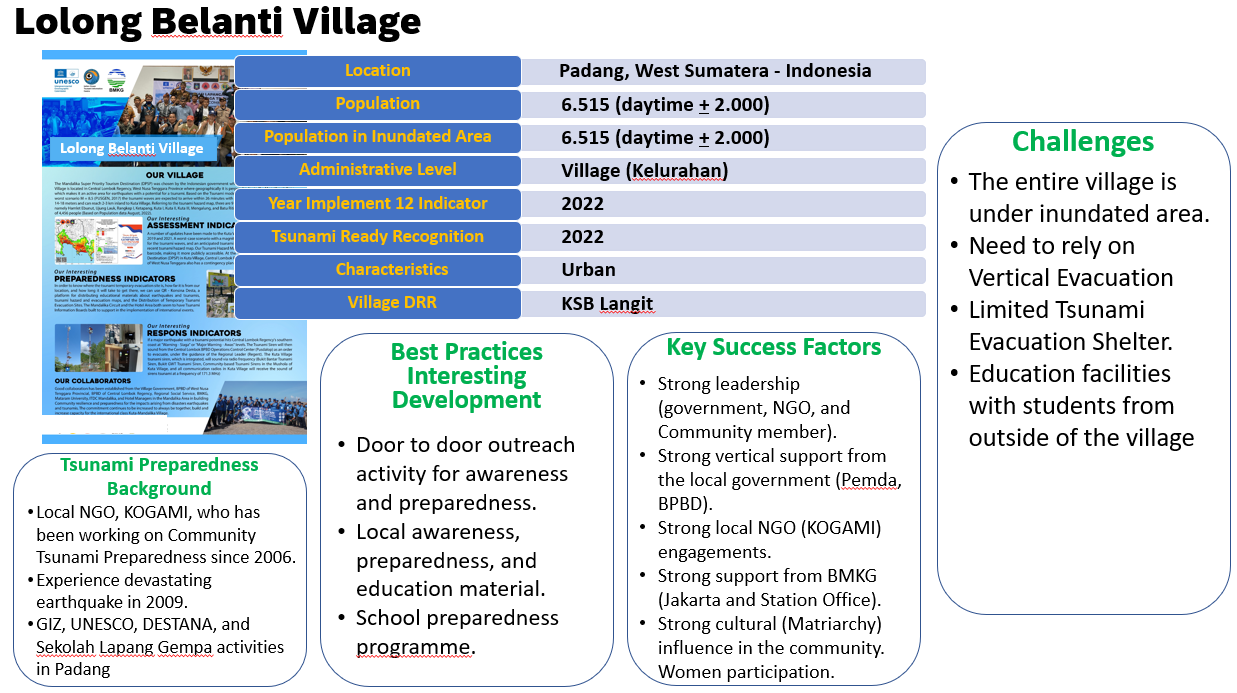 35
Field Verification of a Tsunami  Ready Community
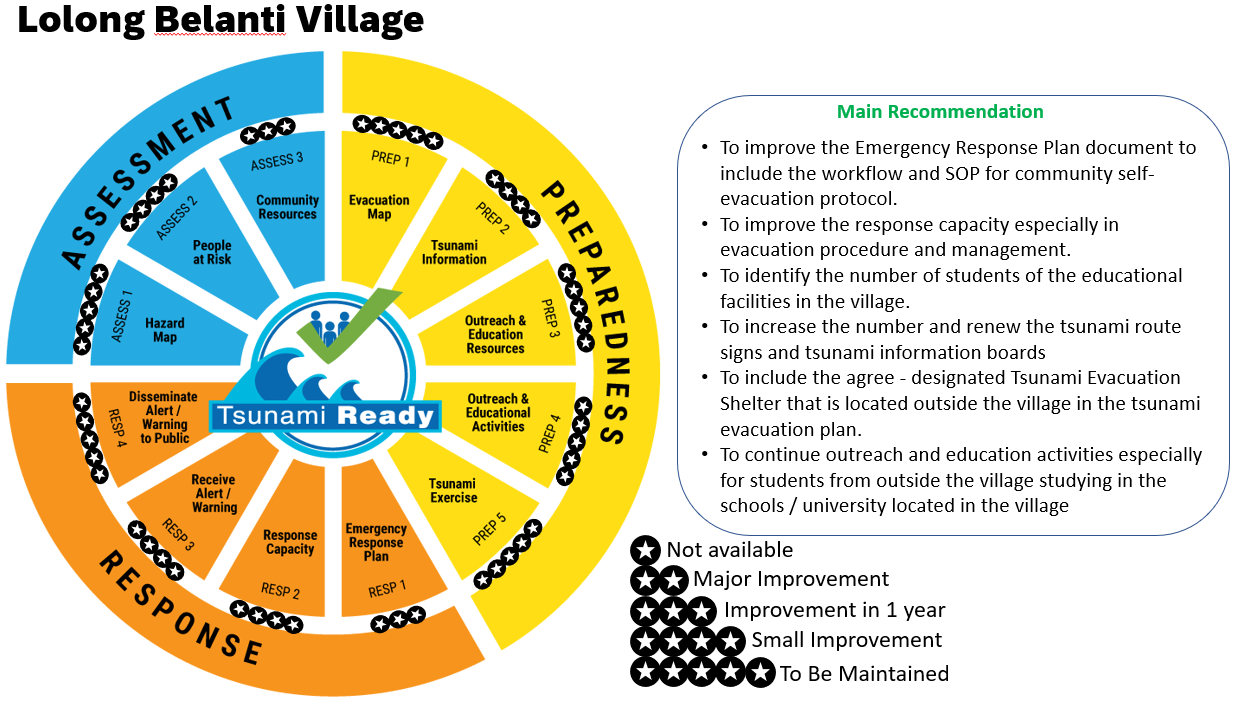 36
Good Practices 1
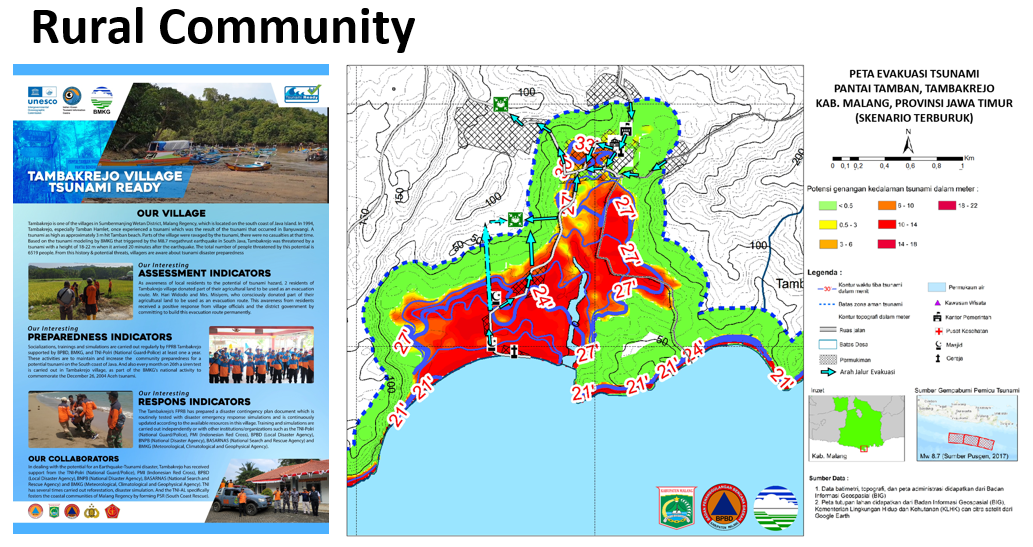 2 Community members grant their land (rice field) to ensure faster and  shorter evacuation route
Hit by 1994 Banyuwangi Tsunami
37
Good Practices 2
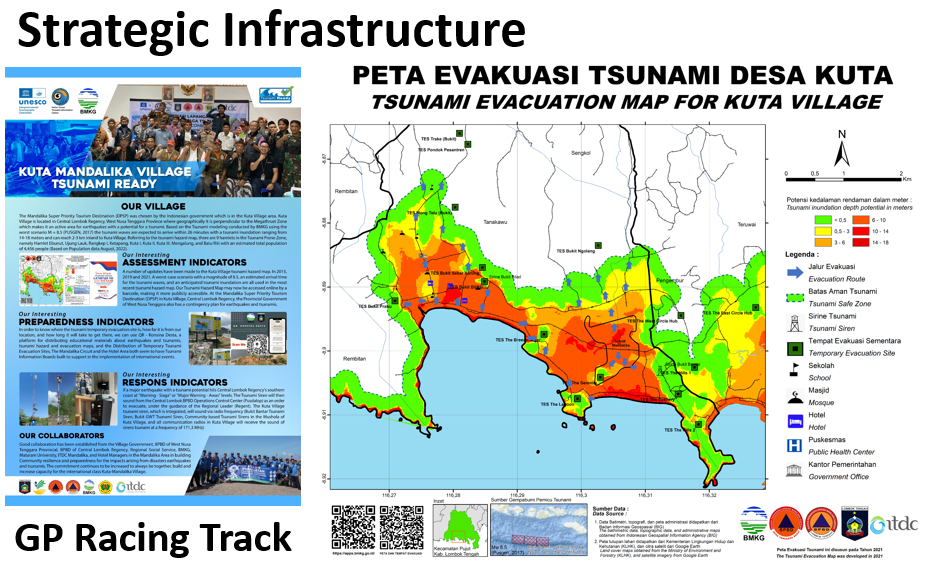 Support from the Race Track Development and Activities for Community DRR
38
Good Practices 3
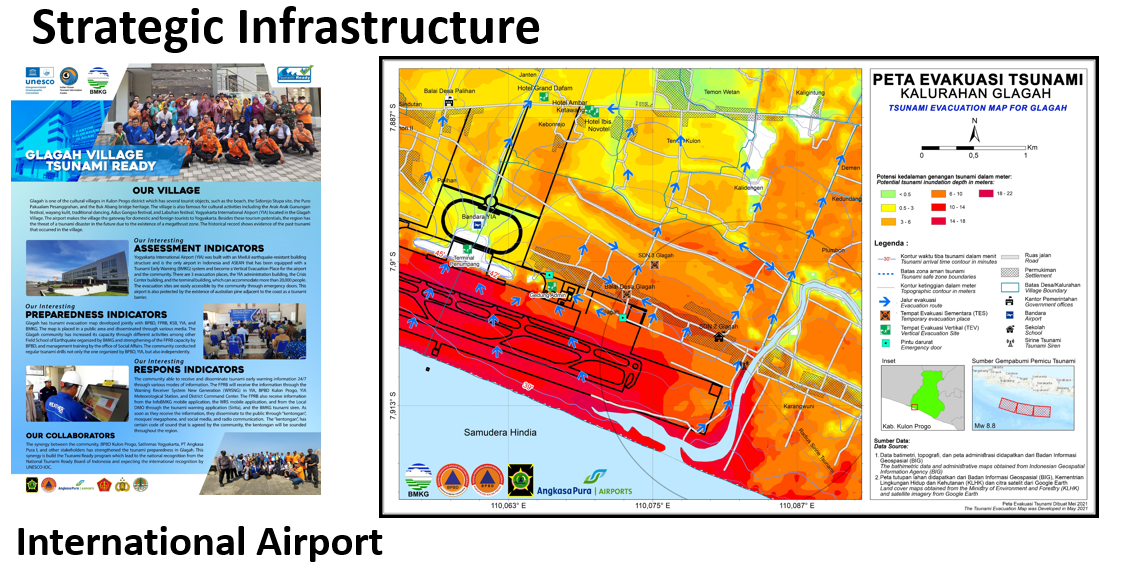 Special Emergency Access Gate for Community Evacuation
39
Good Practice 4
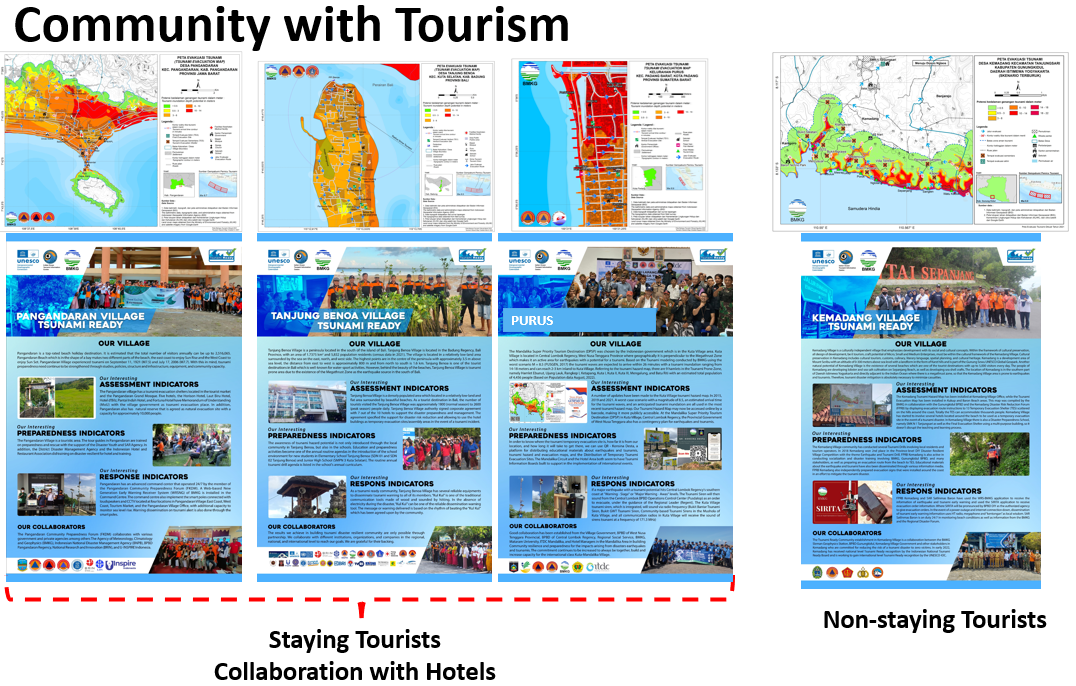 Memorandum of Understanding with Hotels as vertical evacuation shelter for community and schools
40
Good Practices 5
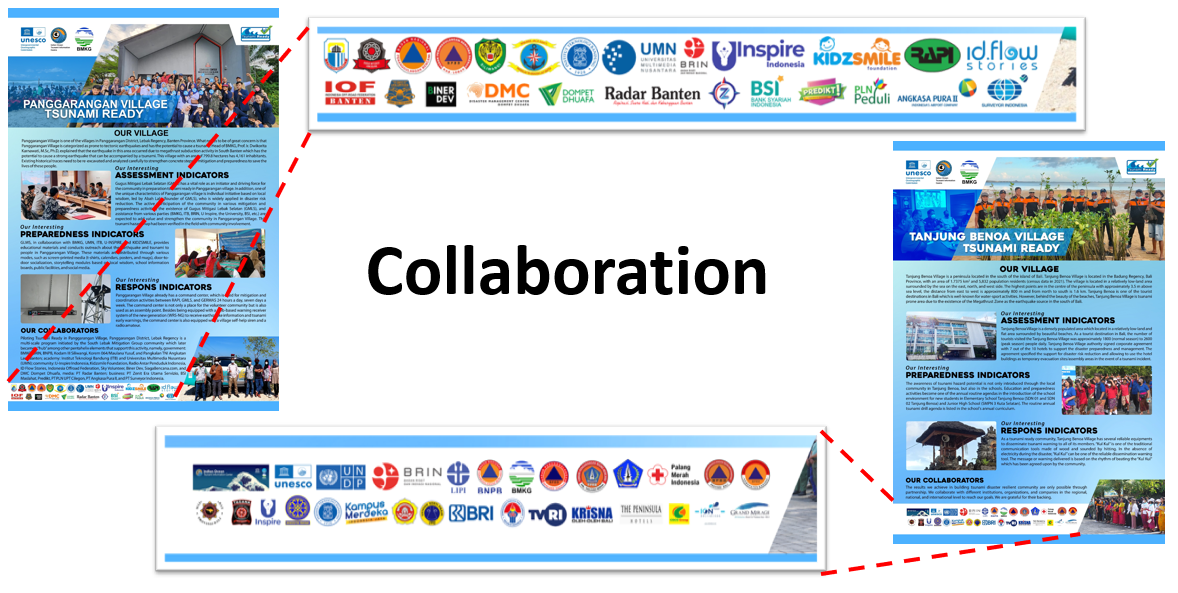 41
Summary of the TR Indicators in 9 Communities
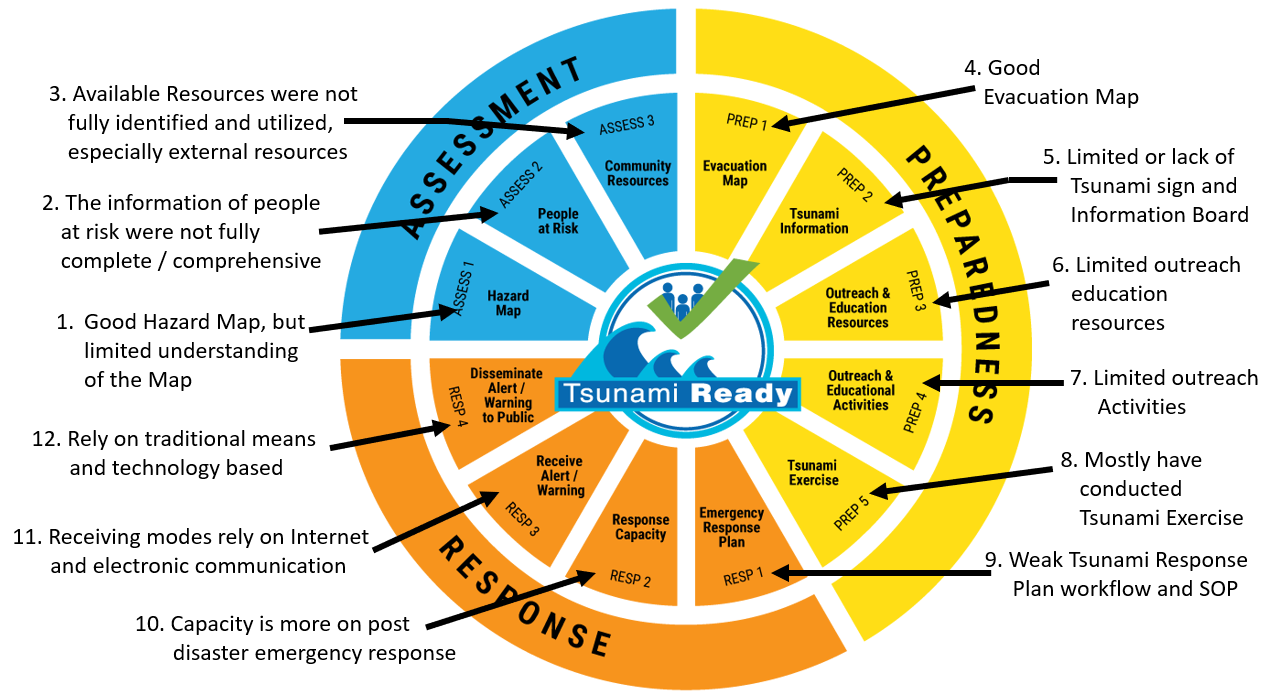 42
[Speaker Notes: Most of these communities have had tsunami hazard map, emergency plan, and emergency response team. This was established from previous interventions they had from different organizations. The existence of some of these information that link to the tsunami ready indicators made the advocacy relatively easier. However, 
In general, the tsunami hazard maps were not based on the latest earthquake and tsunami studies. An assistance from experts are needed to improve the tsunami hazard map and evacuation map.
The community’s understanding of the potential and characteristic of the earthquake and tsunami in the area as well as their understanding of the principles of preparedness and response are still limited. For example, many of the temporary evacuation points are still located in the hazard zone and does not meet the criteria as a safe point.
The community needs the support from the local government to establish or revitalize their evacuation facility. Many of the agreed evacuation place needs to be repaired and maintained, the evacuation signages were worn-out and unclear, the evacuation routes is not appropriate, and the lack of tsunami evacuation shelter.
A comprehensive survey/study based on UNESCO-IOC Tsunami Ready Indicators needs to be done to understand the already established capacity within the communities from the previous interventions. The survey/study is not only to know and acknowledge the efforts, initiatives, or readiness of the community toward the 12 indicators, but also to review the quality and actual capacity of the community according to the expectation of the 12 indicators.]
Key Success Lessons from TR Implementation in 9 Communities
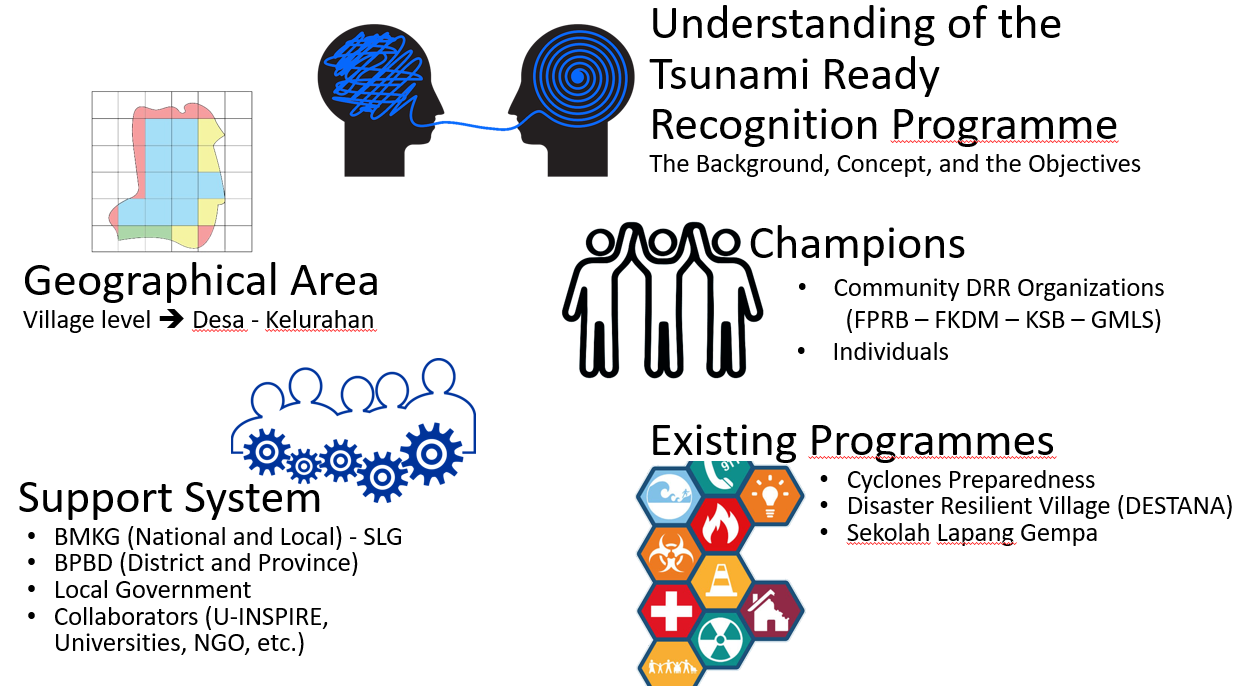 43
What Tsunami Ready Recognition Means to the Community
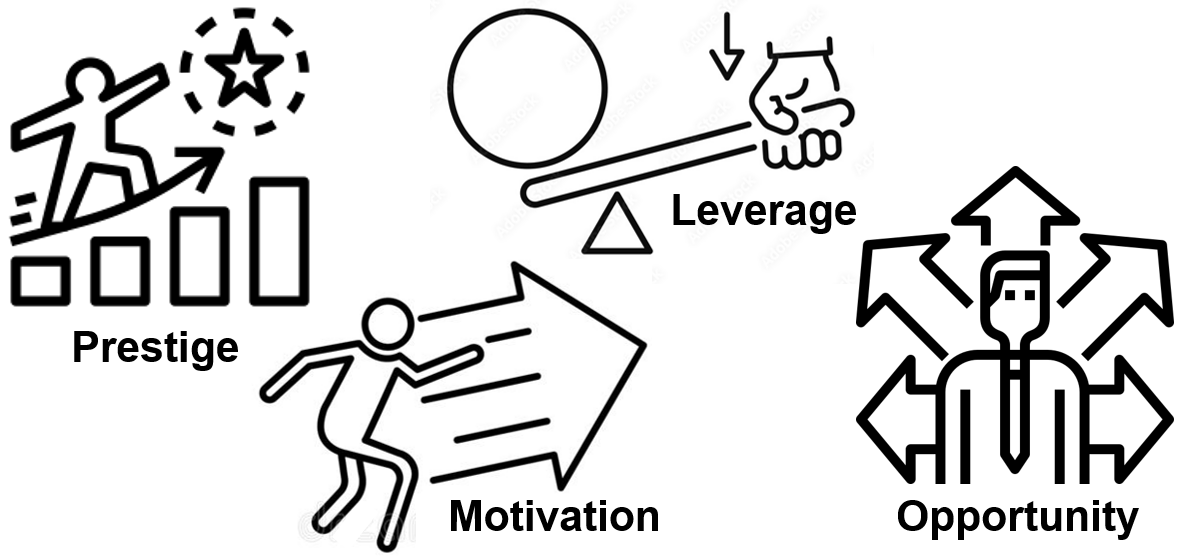 44
UNESCO
Intergovernmental Oceanographic Commission (IOC)
IOC-UNESCO DG ECHO CoastWAVE project
UNESCO IOC SectorTsunami Unit 
d.chang-seng@unesco.org  
CoastWAVE project website
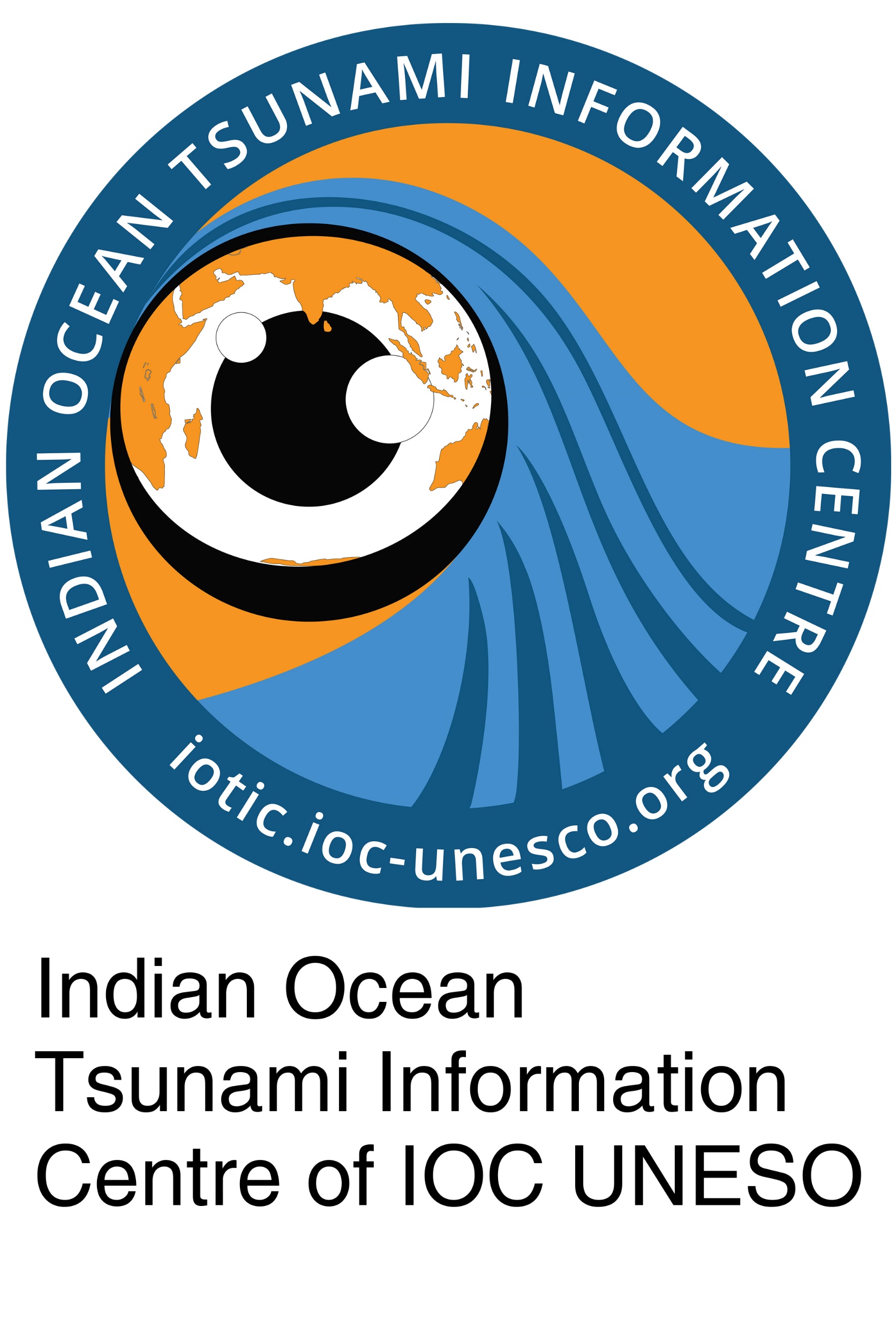